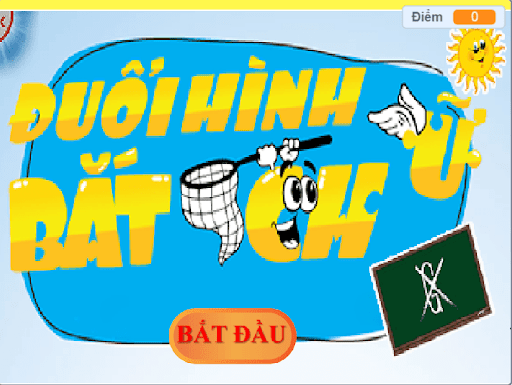 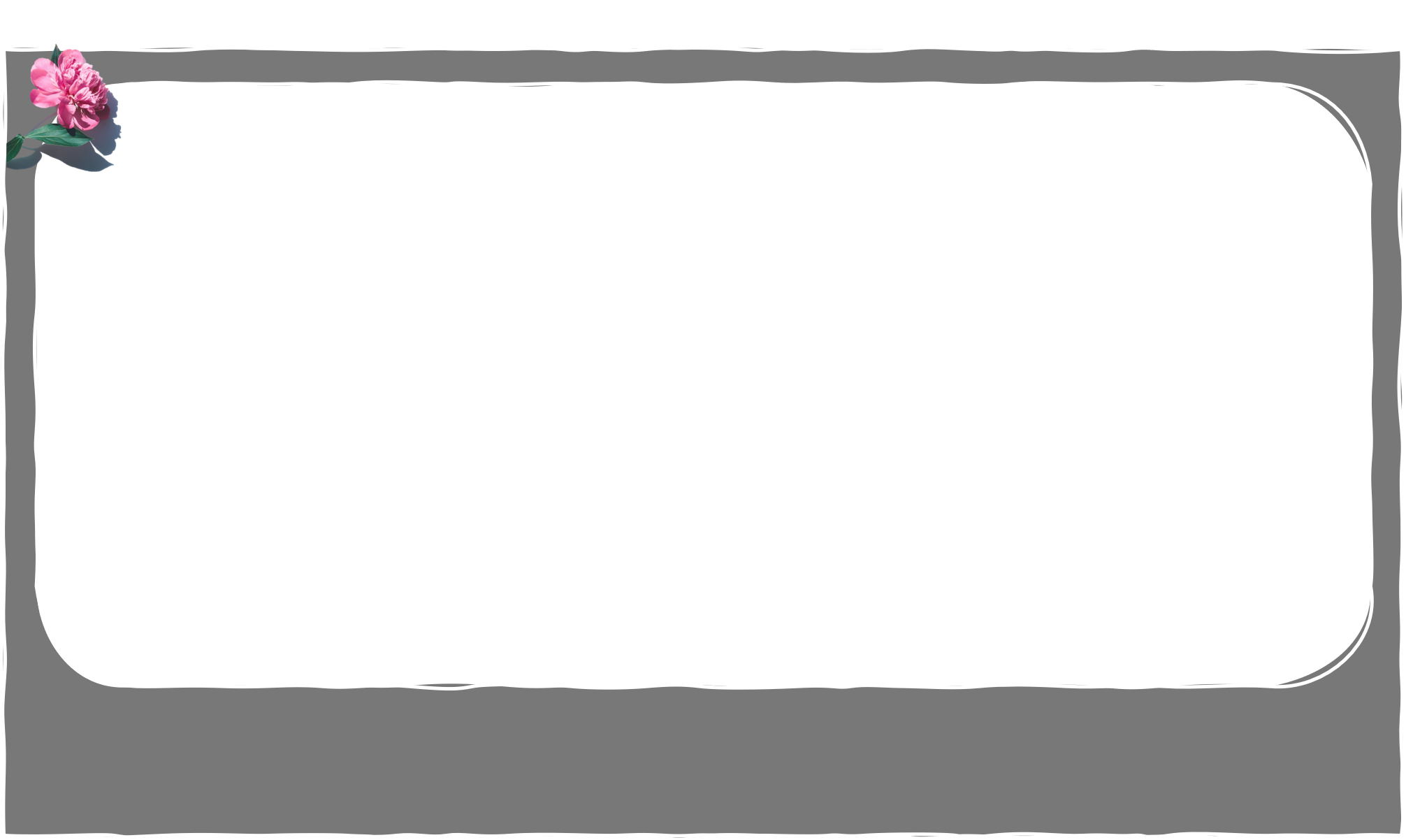 Phương tiện giao thông phổ biến ở nước ta
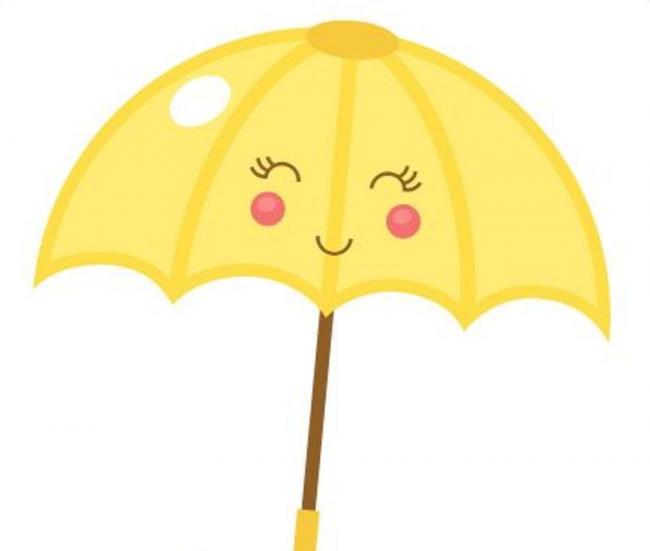 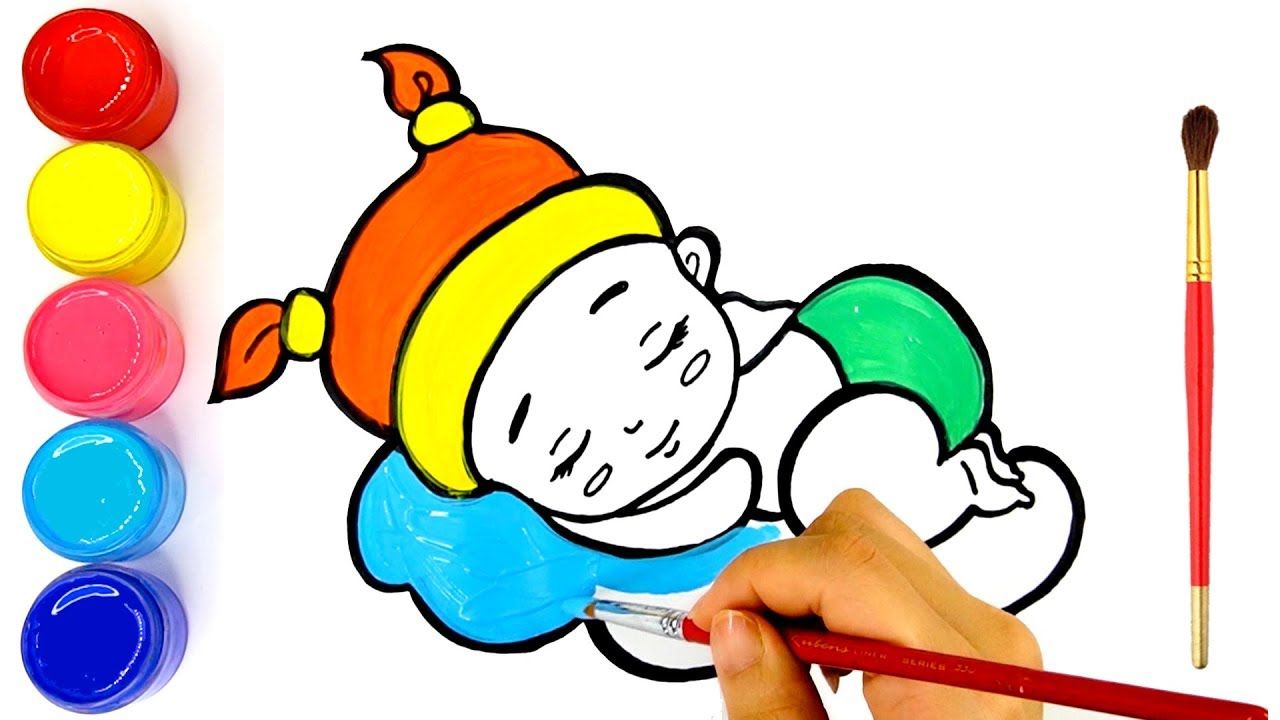 Ô
T
Ô
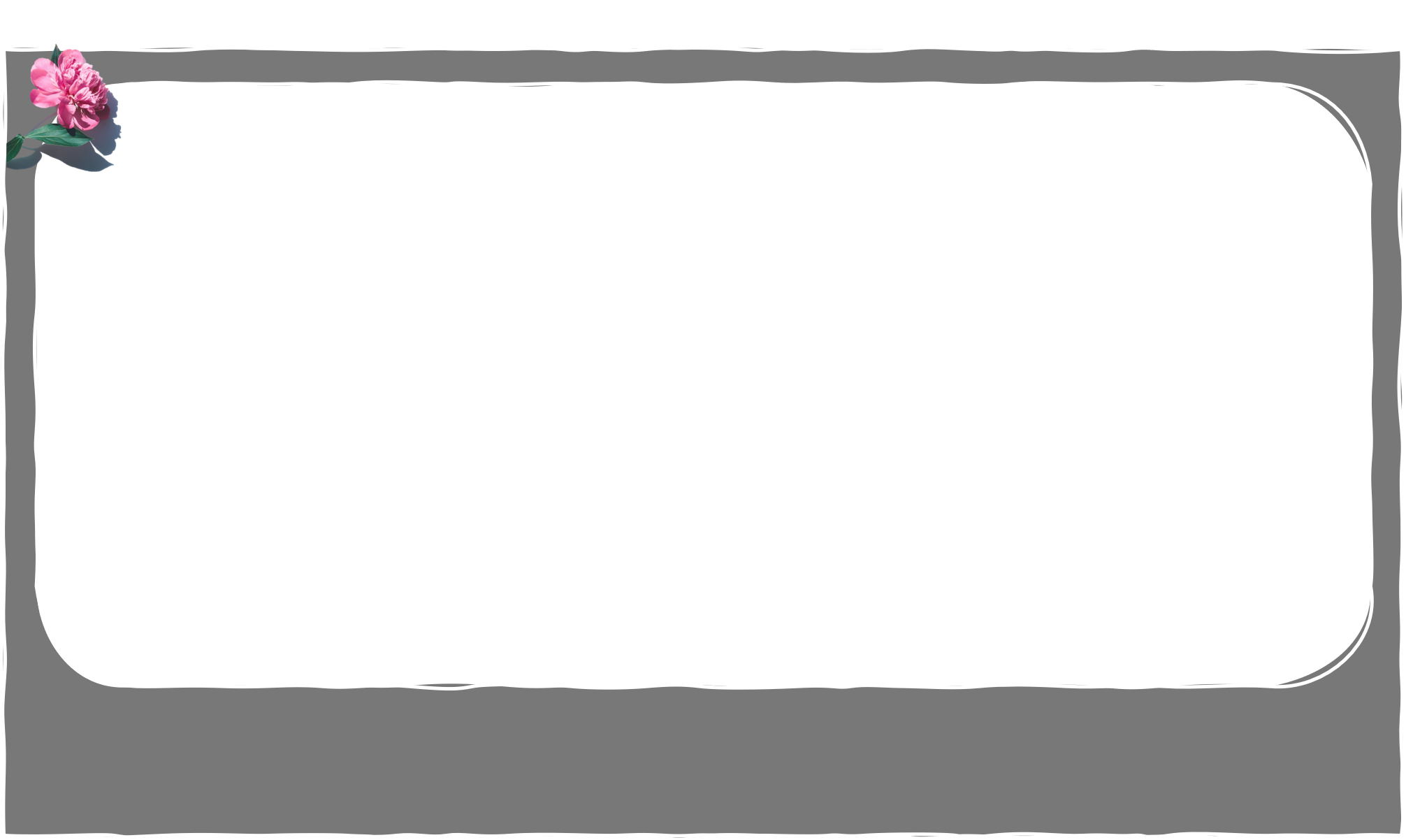 Phương tiện giao thông có đường đi riêng
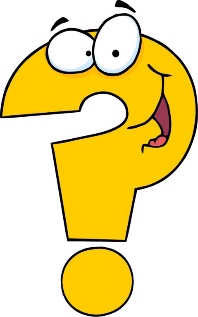 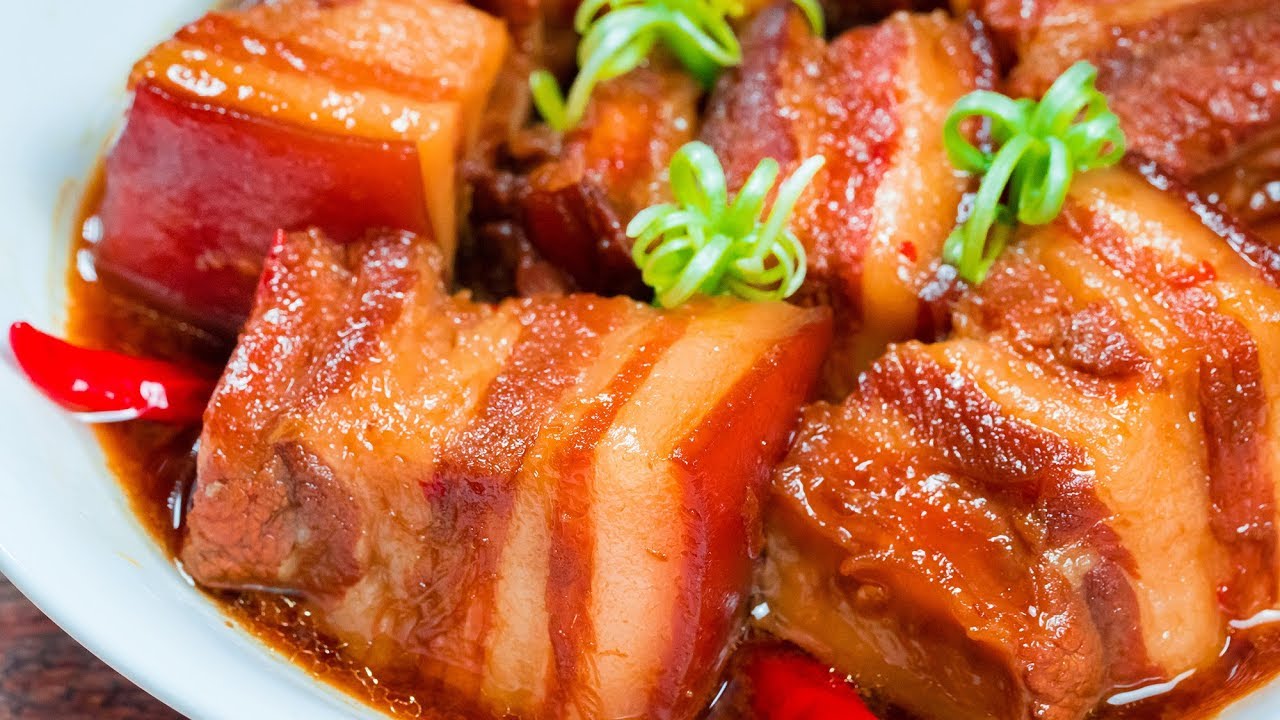 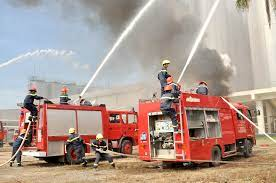 T
À
U
H
A
Ỏ
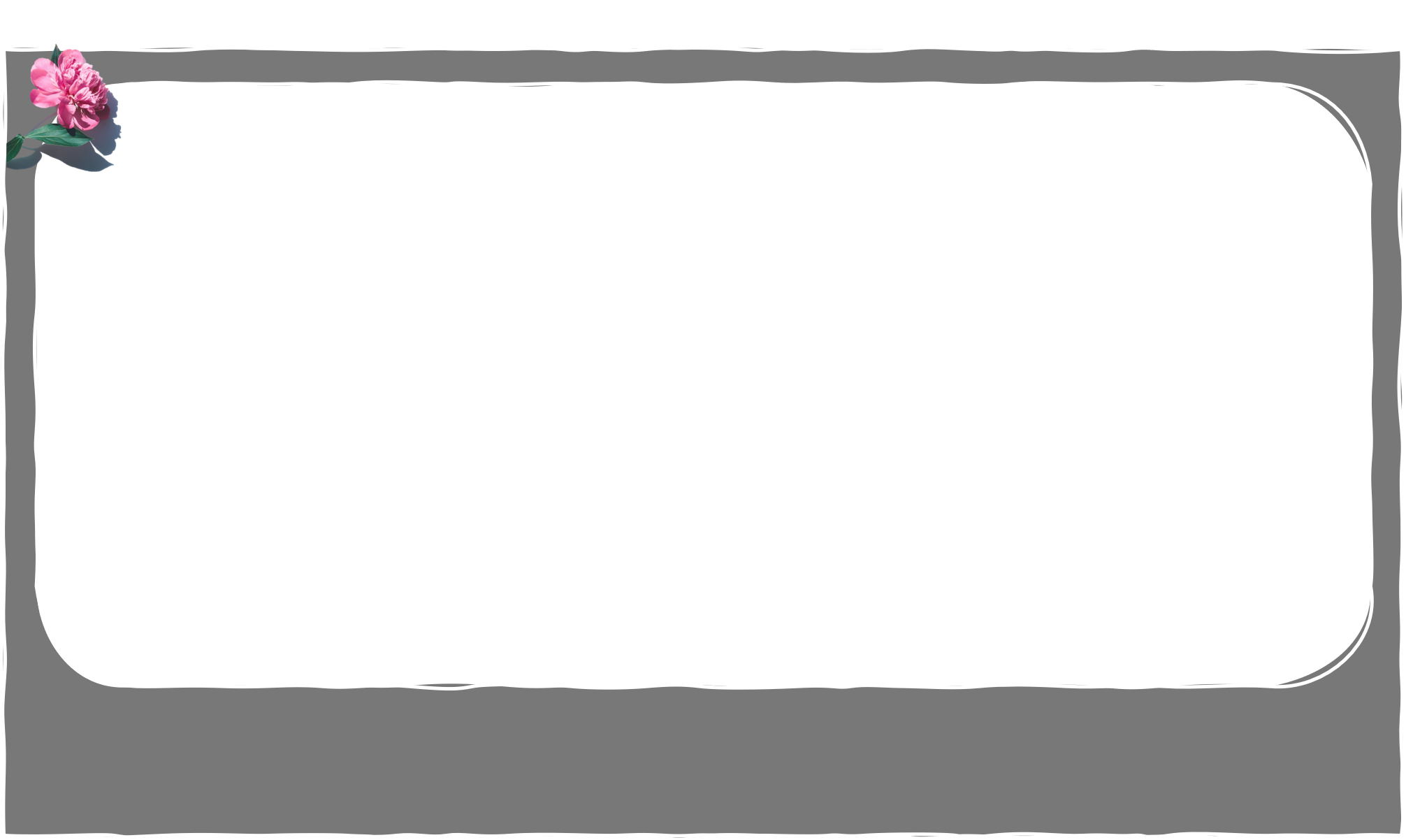 Phương tiện liên lạc phổ biến nhất hiện nay
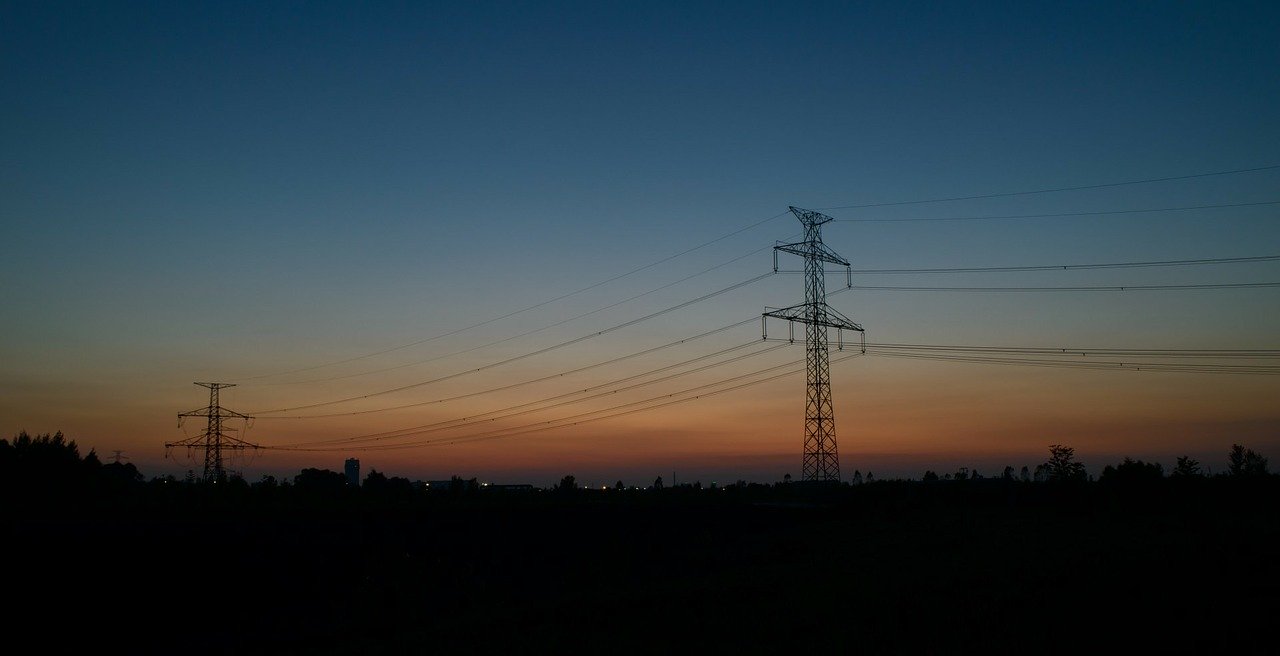 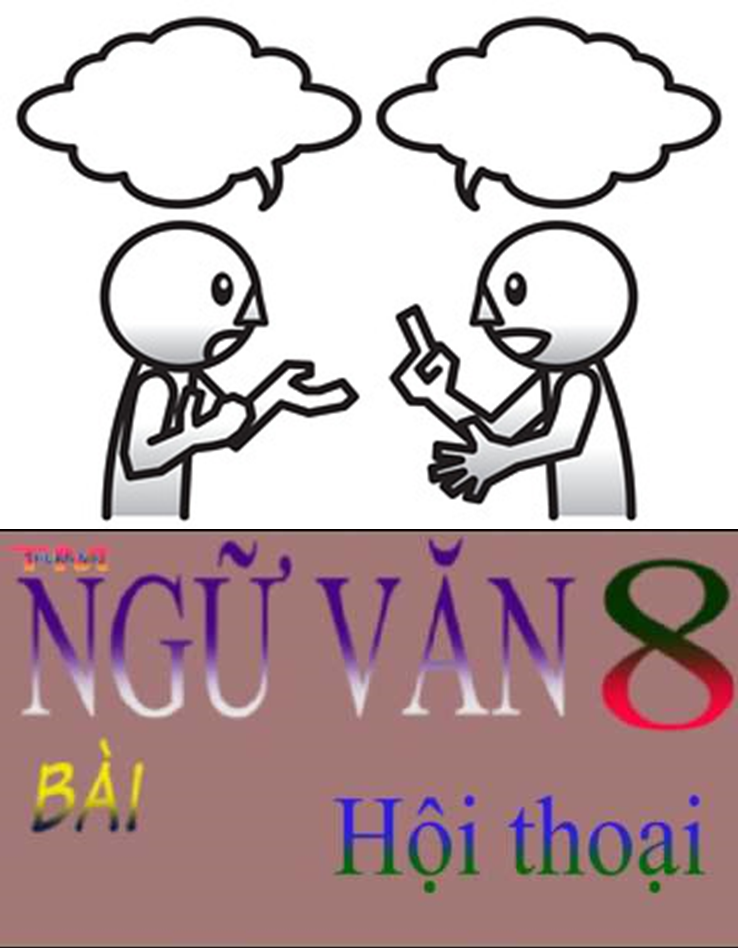 Ạ
Ệ
I
I
Đ
N
O
H
T
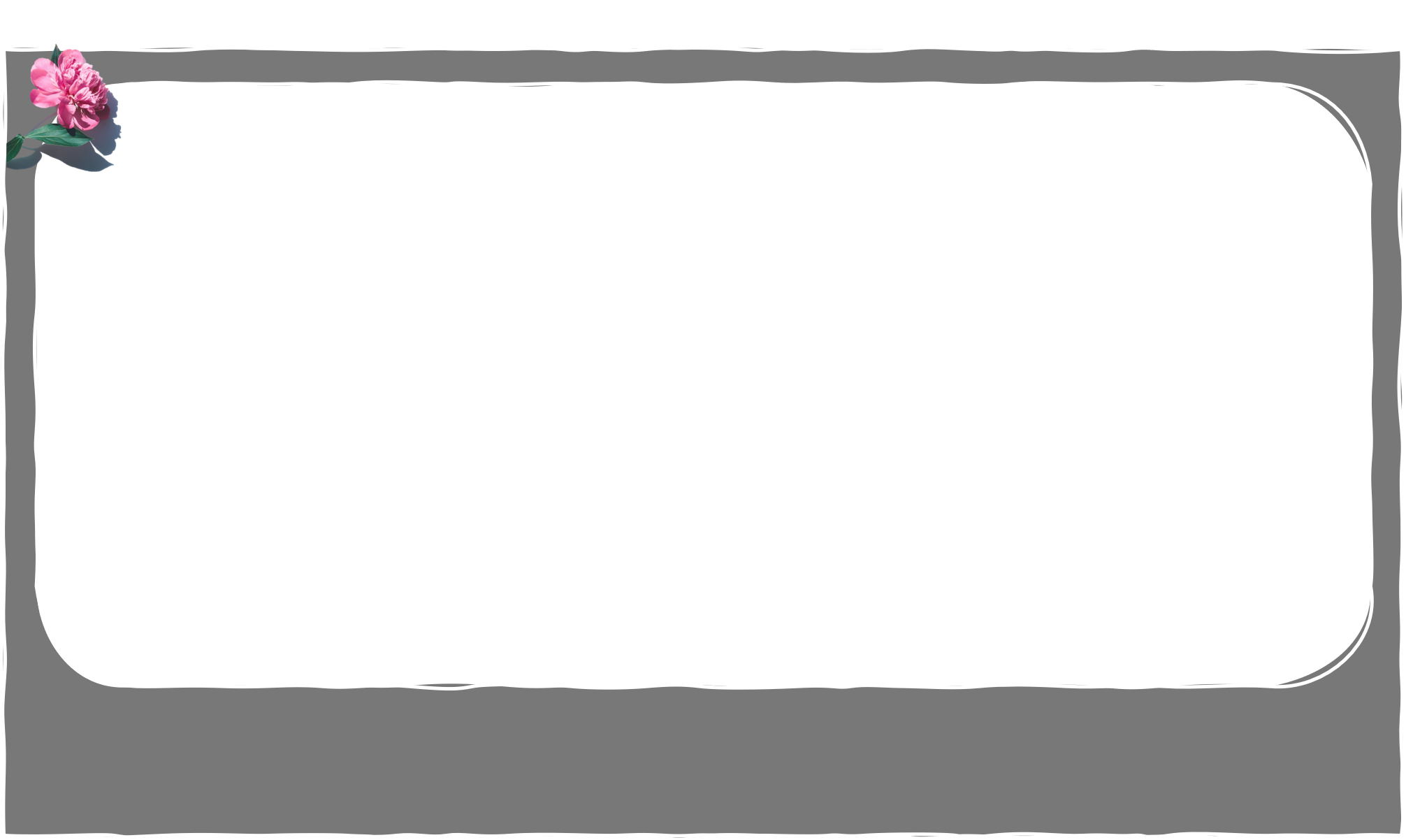 Chỉ cần ngồi 1 chỗ mà vẫn xem được cả thế giới
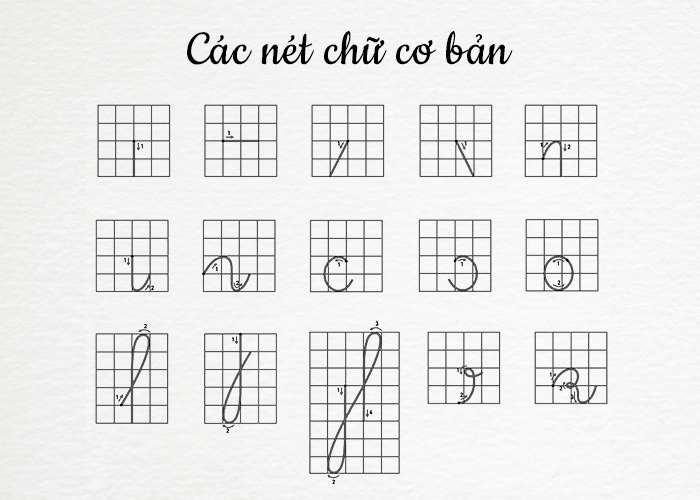 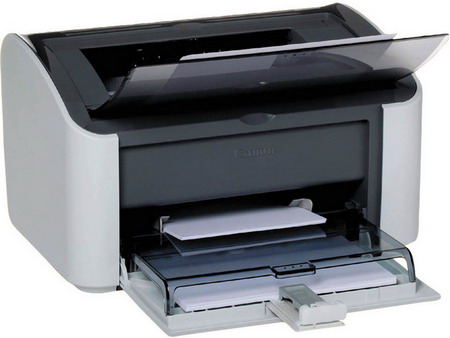 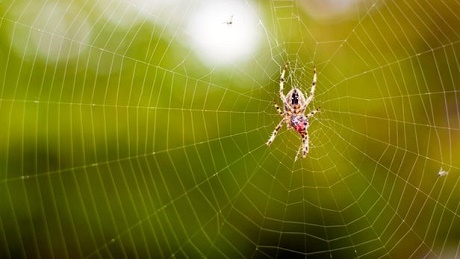 I
N
T
E
E
N
R
T
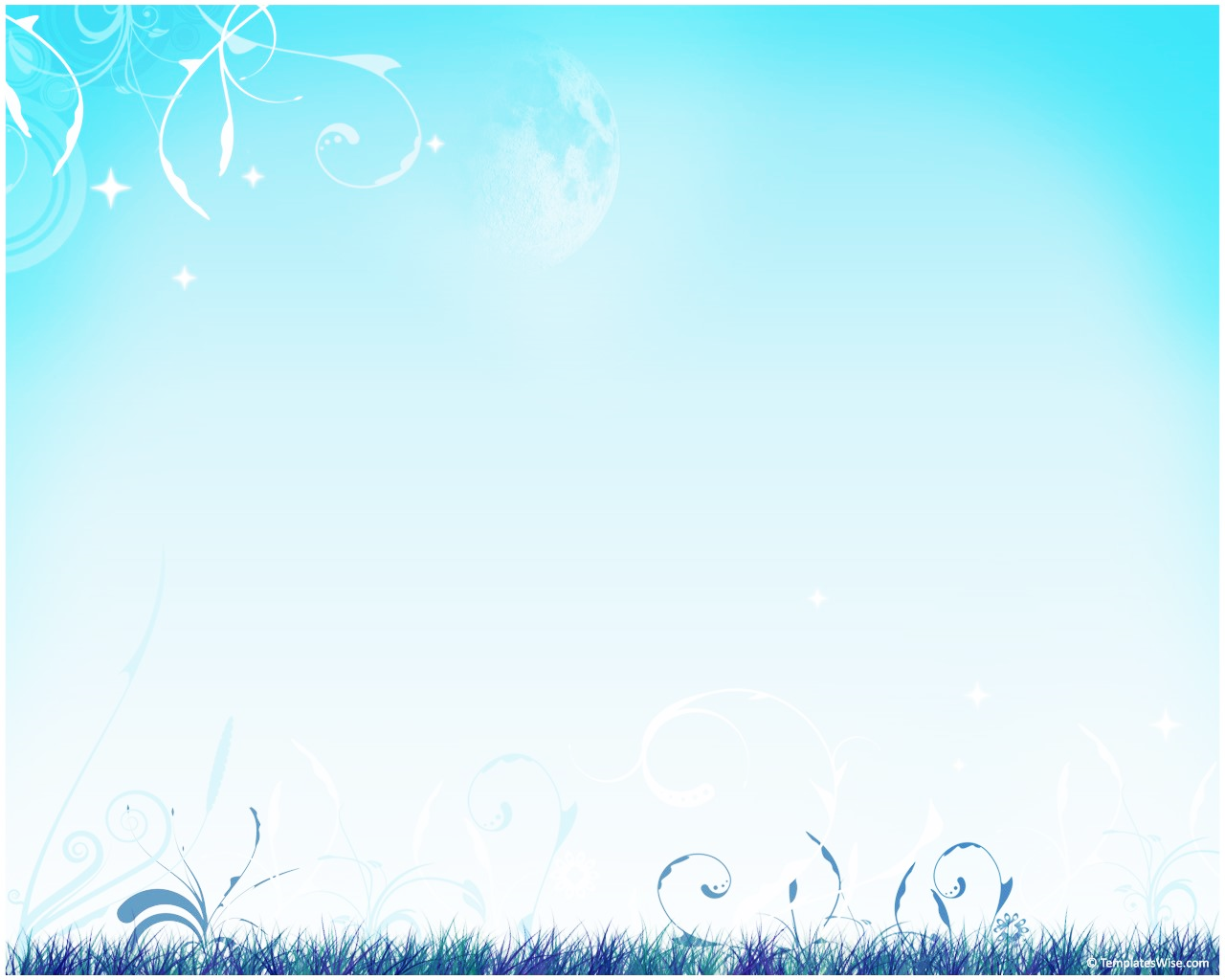 TIẾT 15-BÀI 14
GIAO THÔNG VẬN TẢI VÀ
BƯU CHÍNH VIỄN THÔNG
Tiết 15- Bài 14: GIAO THÔNG VẬN TẢI  VÀ BƯU CHÍNH VIỄN THÔNG
I. Giao thông vận tải
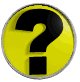 Dựa vào hình ảnh sau đây và kiến thức SGK, em hãy nêu ít nhất 3 ý nghĩa của GTVT?
Bản đồ : Giao  thông- Atlat địa lí trang 23
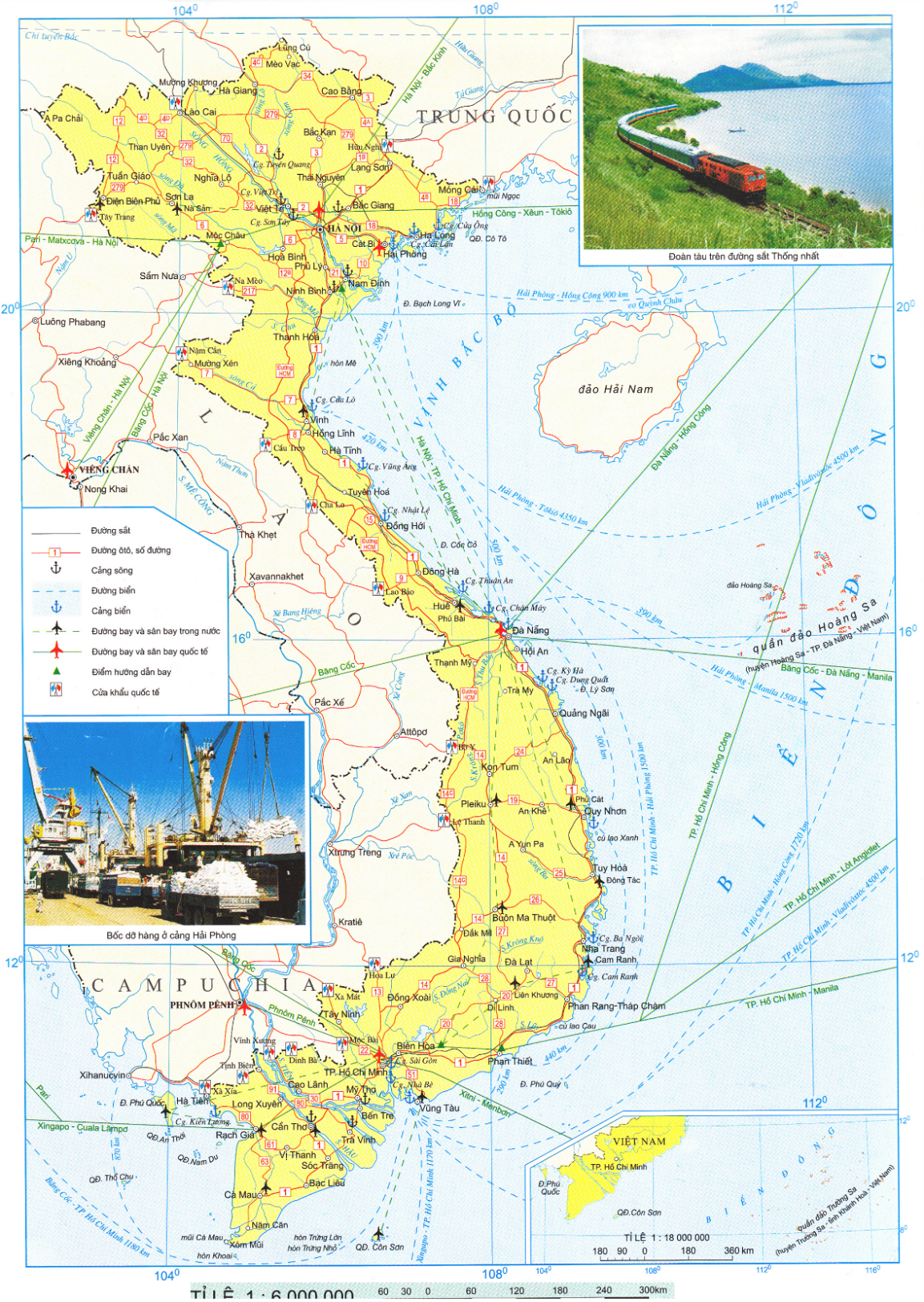 Ai nhanh hơn
Hãy kể các loại hình GTVT ở Việt Nam?
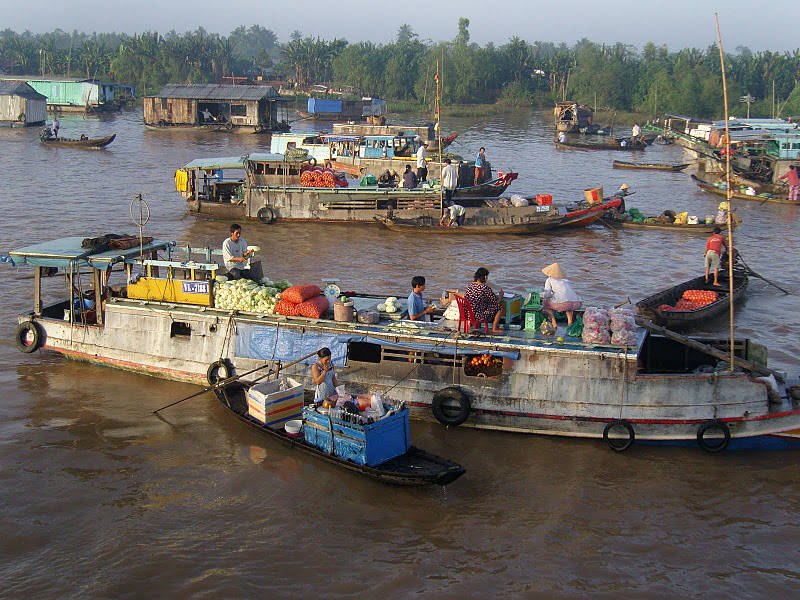 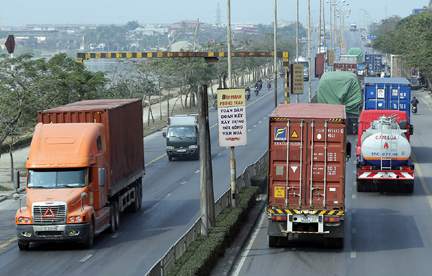 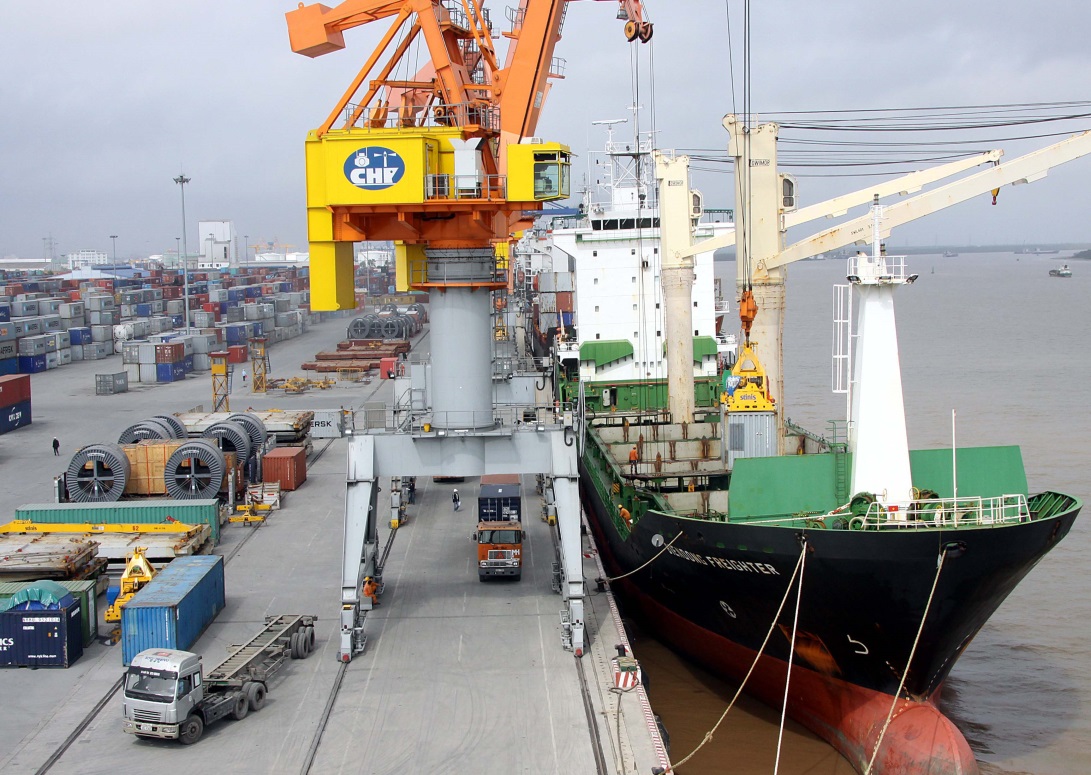 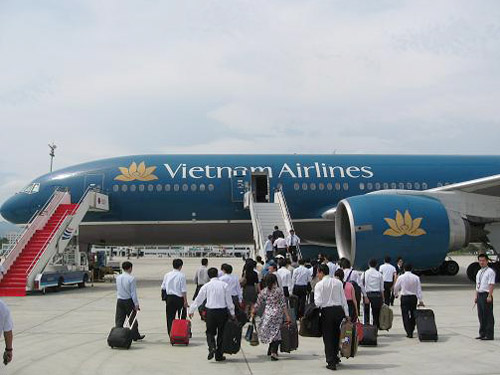 Bản đồ : Giao  thông- Atlat địa lí trang 23
Bản đồ : CN Năng lương-Atlat địa lí trang 22
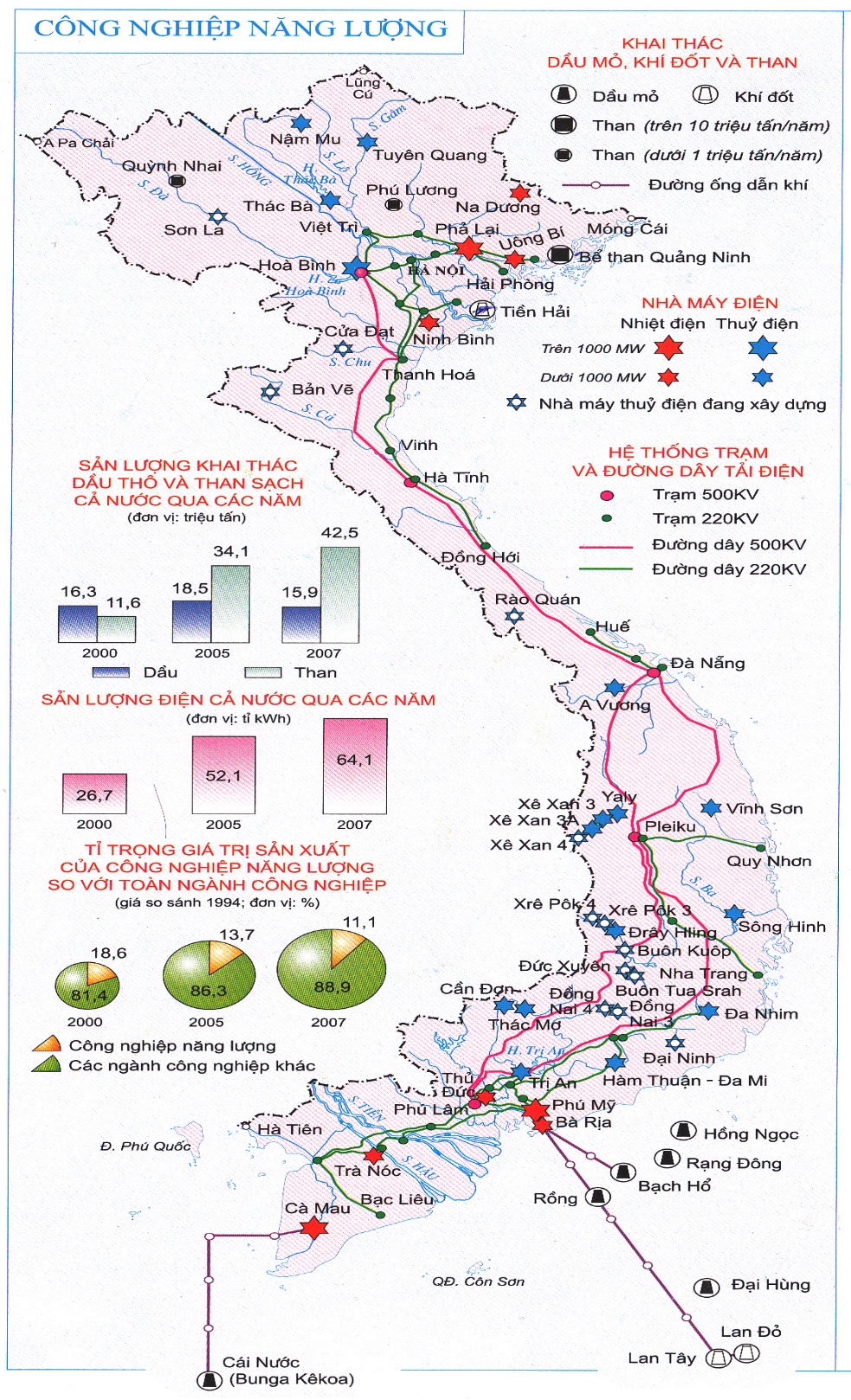 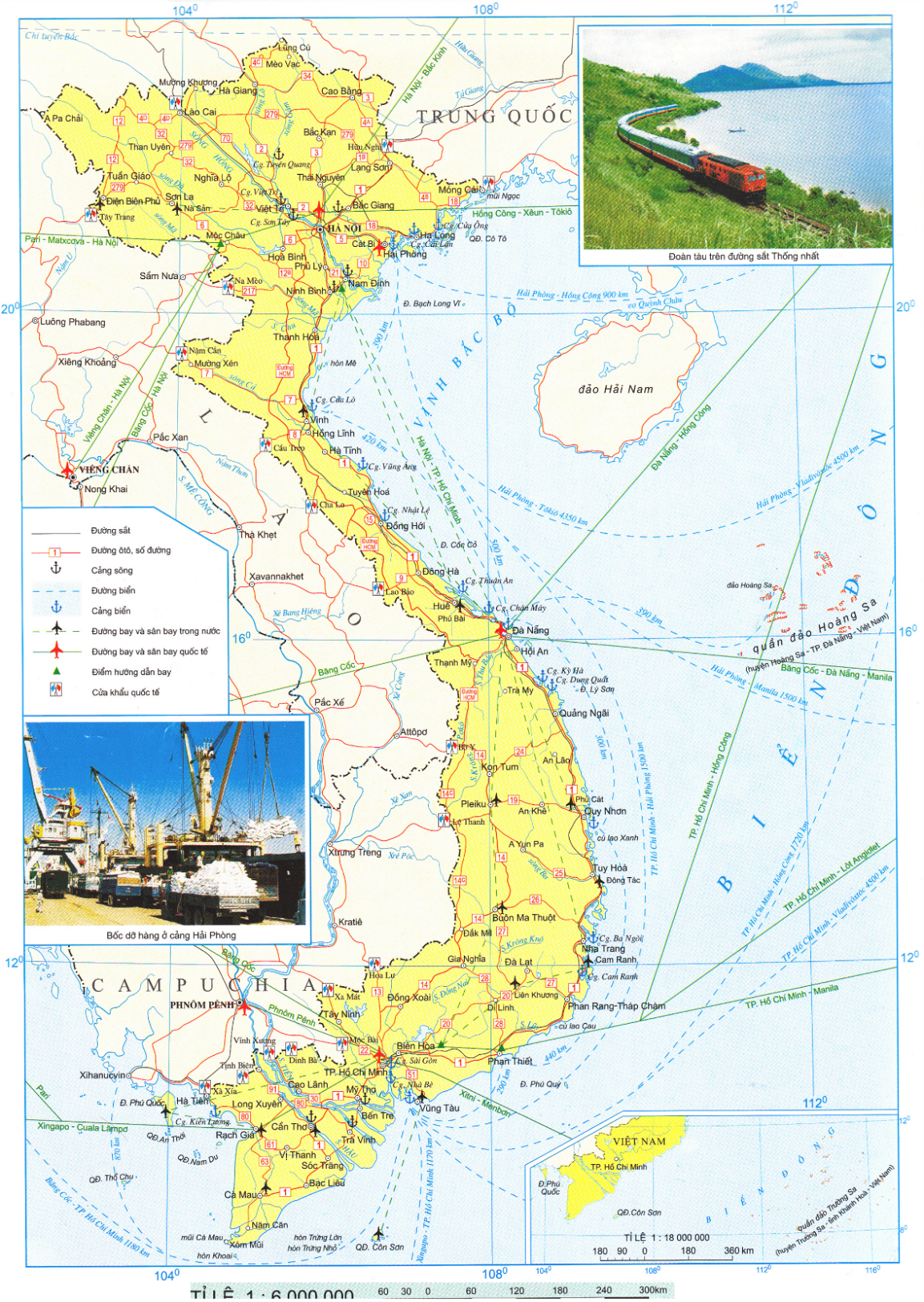 Đường bộ
Đường bộ
Đường sắt
Đường biển
Đường hàng không
Đường sông
Đường ống
Bản đồ : Giao  thông- Atlat địa lí trang 23
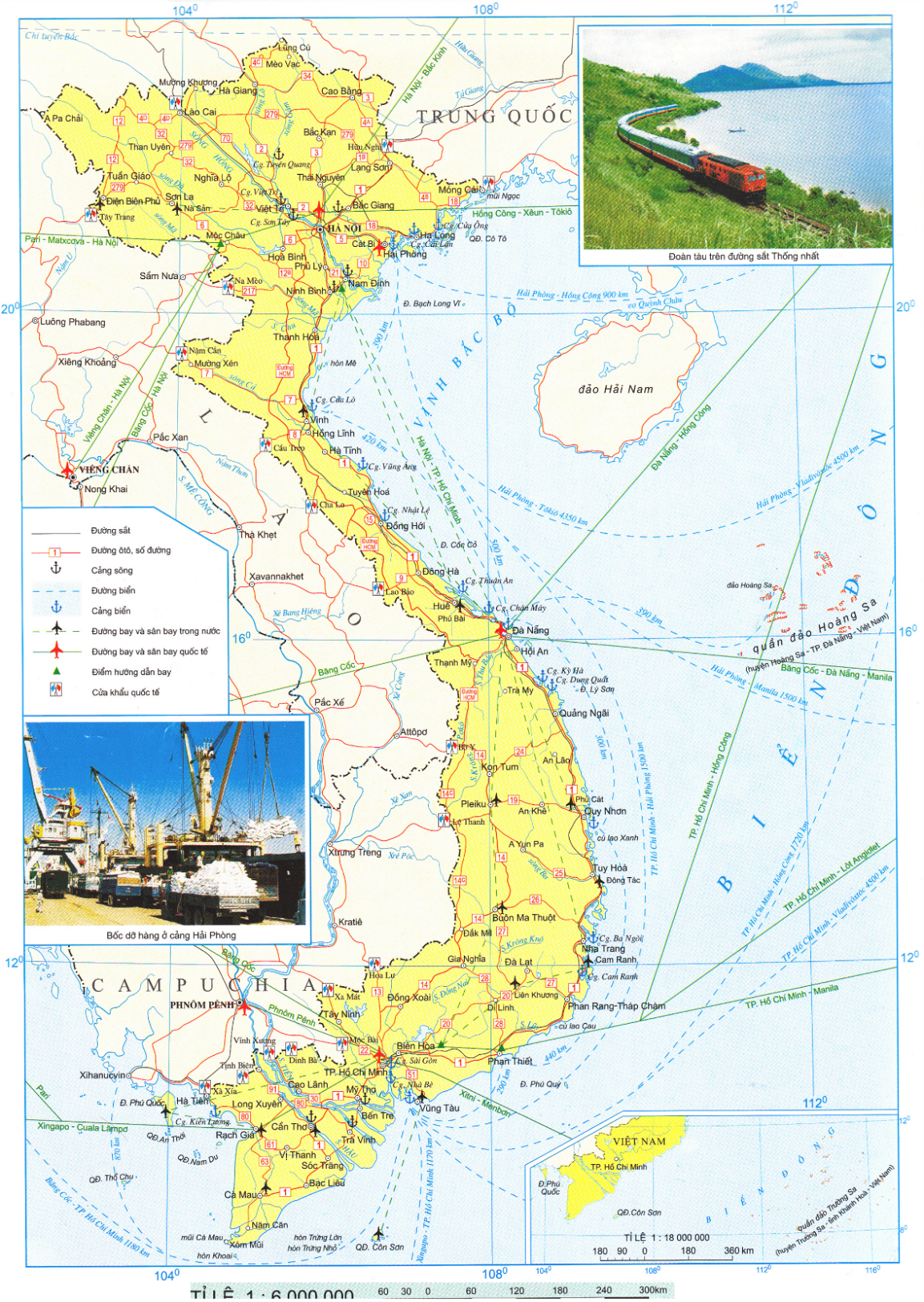 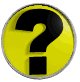 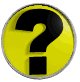 Em nhận xét gì về các loại hình và sự phân bố của  giao thông vận tải ở nước ta?
Tại sao nước ta có đầy đủ các loại hình GTVT?
Vị trí địa lý quy định sự có mặt của các loại hình GTVT ở nước ta vì:
-Gần trung tâm ĐNA.
-Giáp biển Đông.
-Gần ngã tư hàng ko và hàng hải quốc tế.
-Đầu mối gt đường bộ, đường sắt xuyên Á.
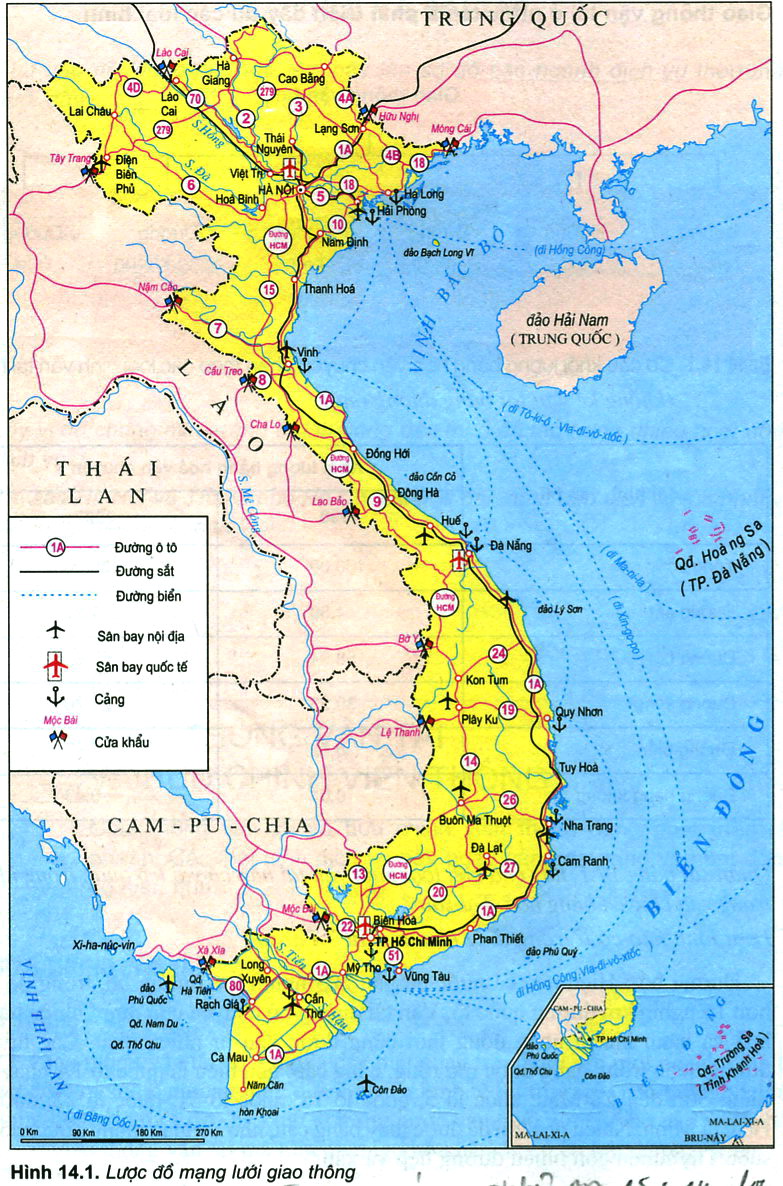 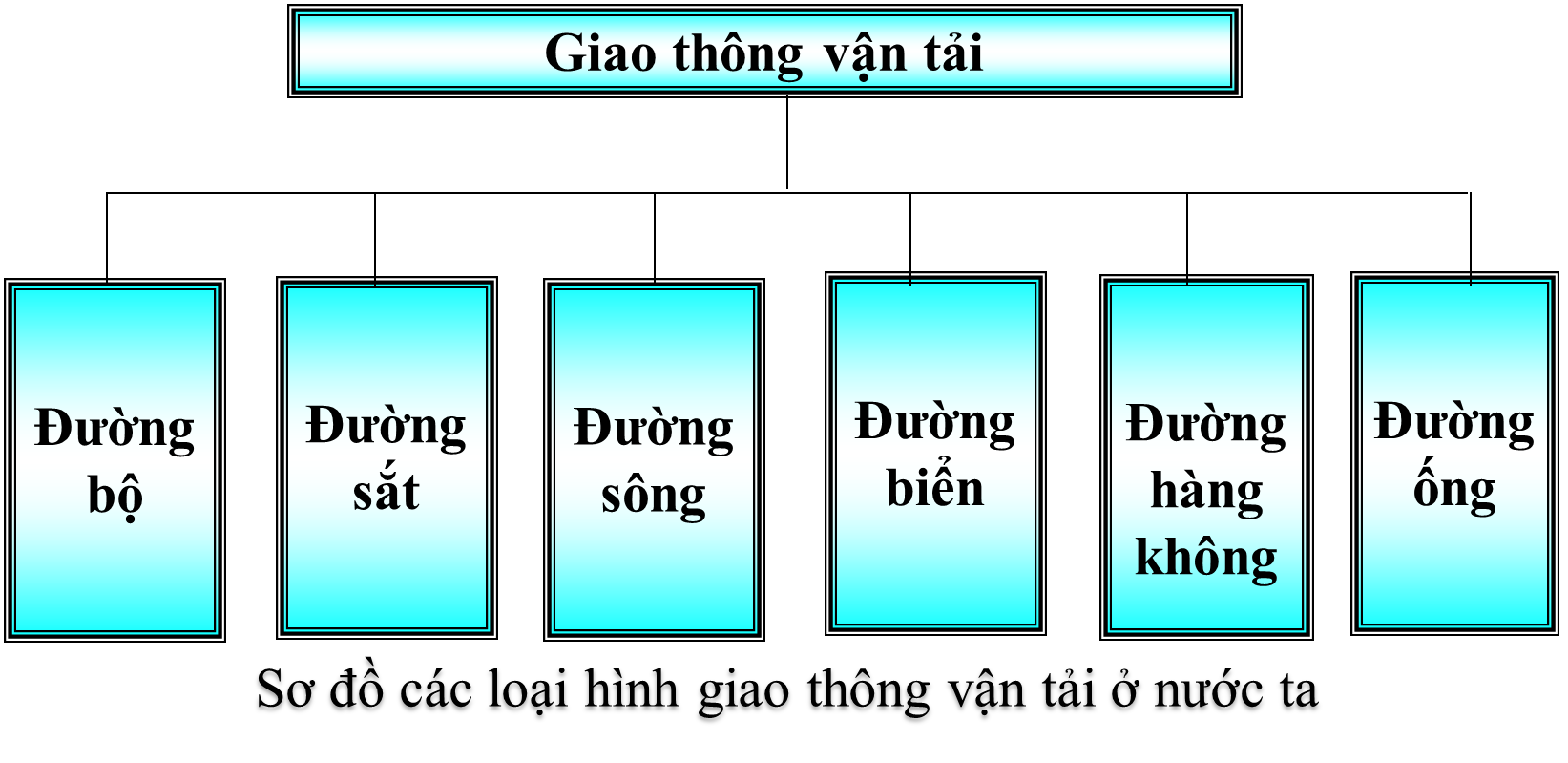 77,24
Bảng 14.1. Cơ cấu khối lượng hàng hoá vận chuyển theo các loại hình vận tải  (Không kể vận tải bằng đường ống)
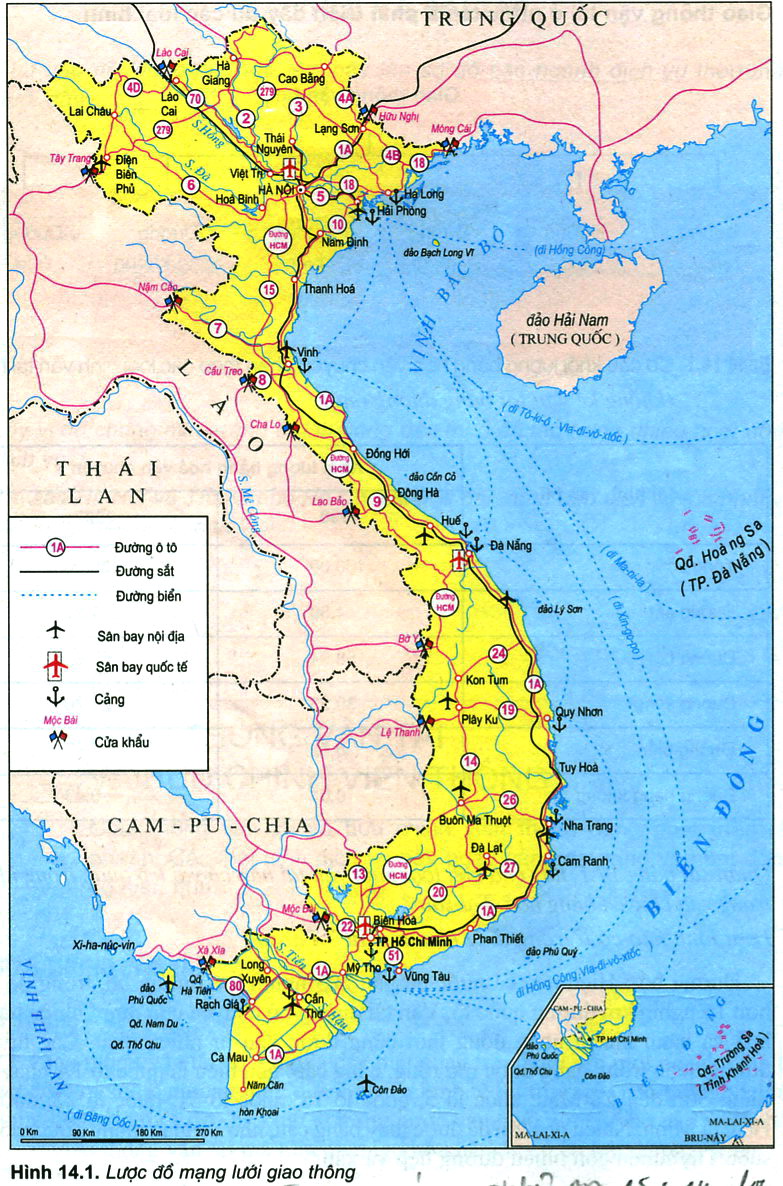 1A
HCM
1A
HCM
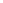 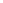 1A
HCM
1A
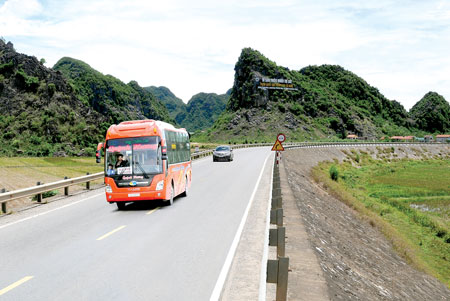 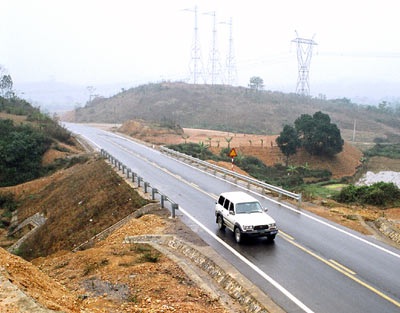 ĐOẠN QUA PHÍA TÂY BẮC TRUNG BỘ
THÚC ĐẨY PHÁT TRIỂN KT-XH PHÍA TÂY VÙNG BẮC TRUNG BỘ  VÀ TÂY NGUYÊN….
ĐƯỜNG HỒ CHÍ MINH
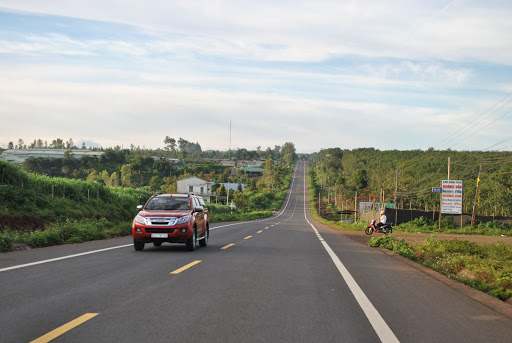 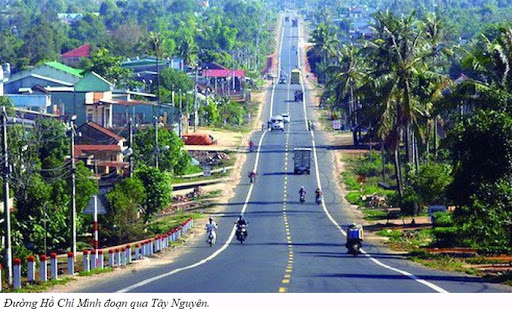 ĐOẠN QUA TÂY NGUYÊN
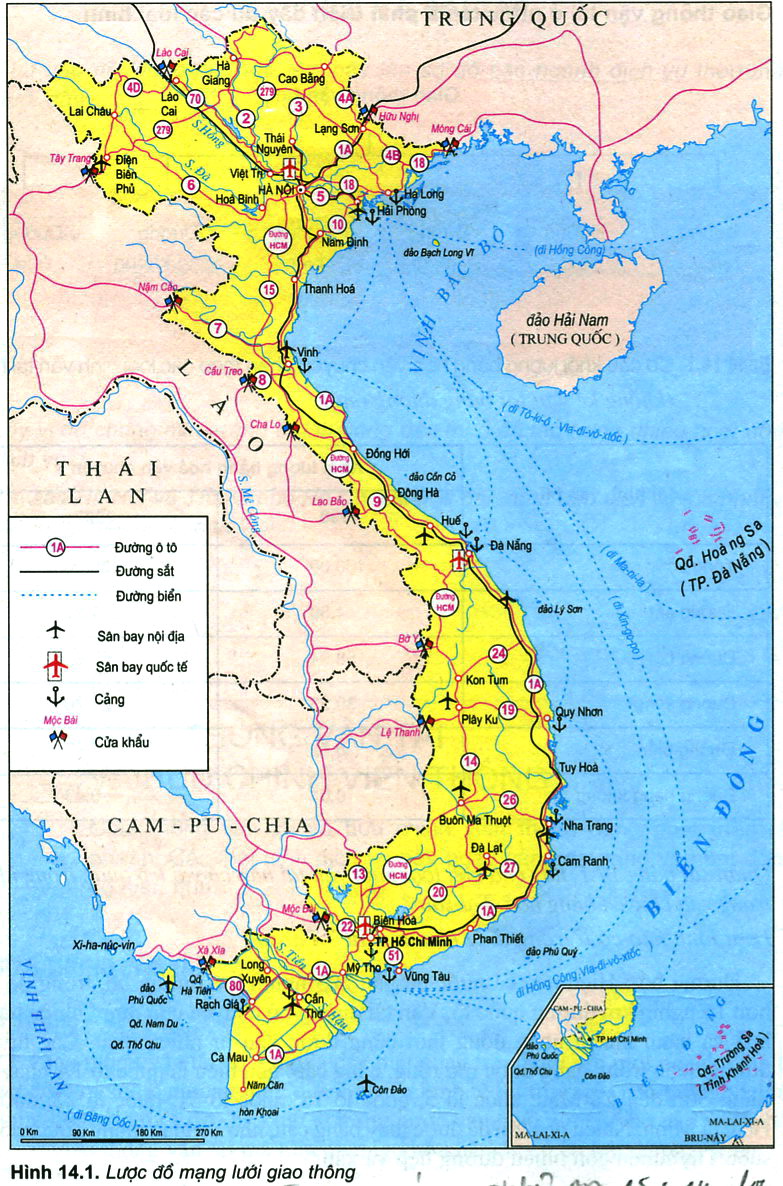 70
3
1A
18
5
Đường HCM
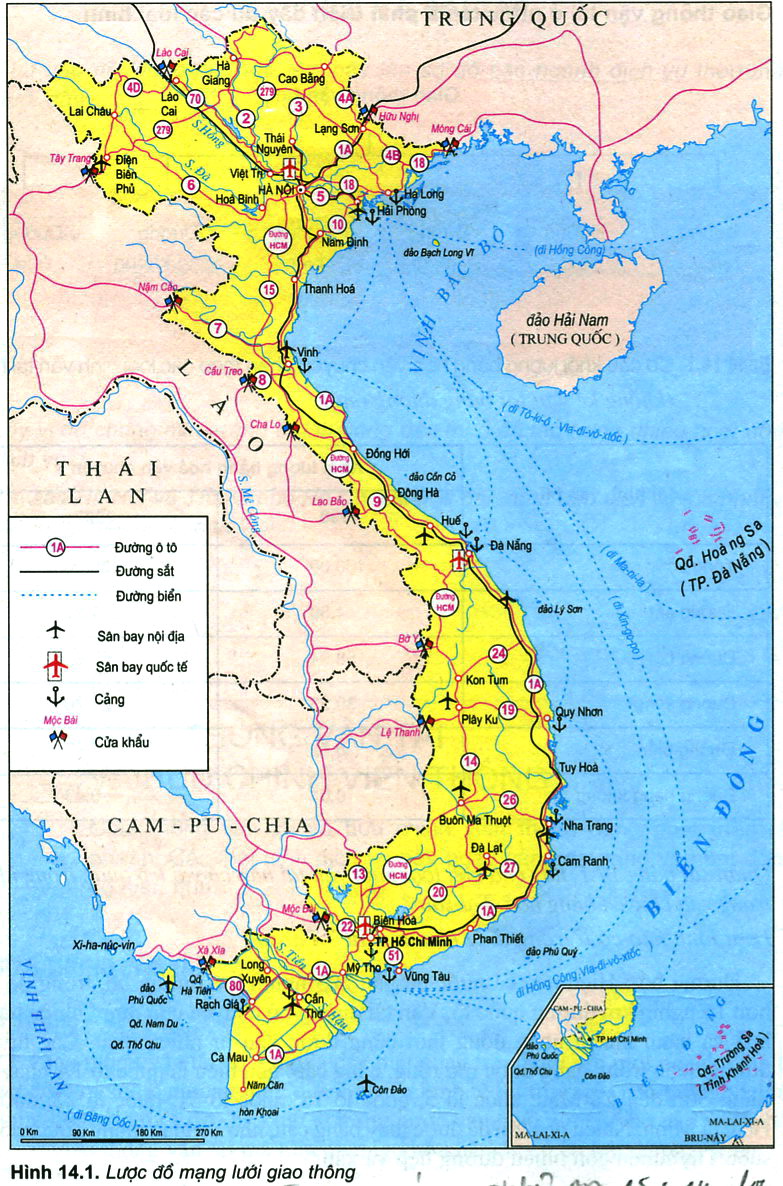 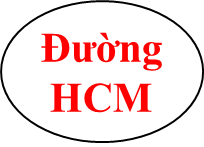 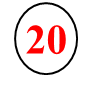 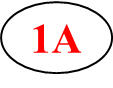 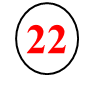 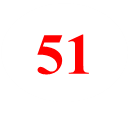 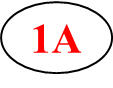 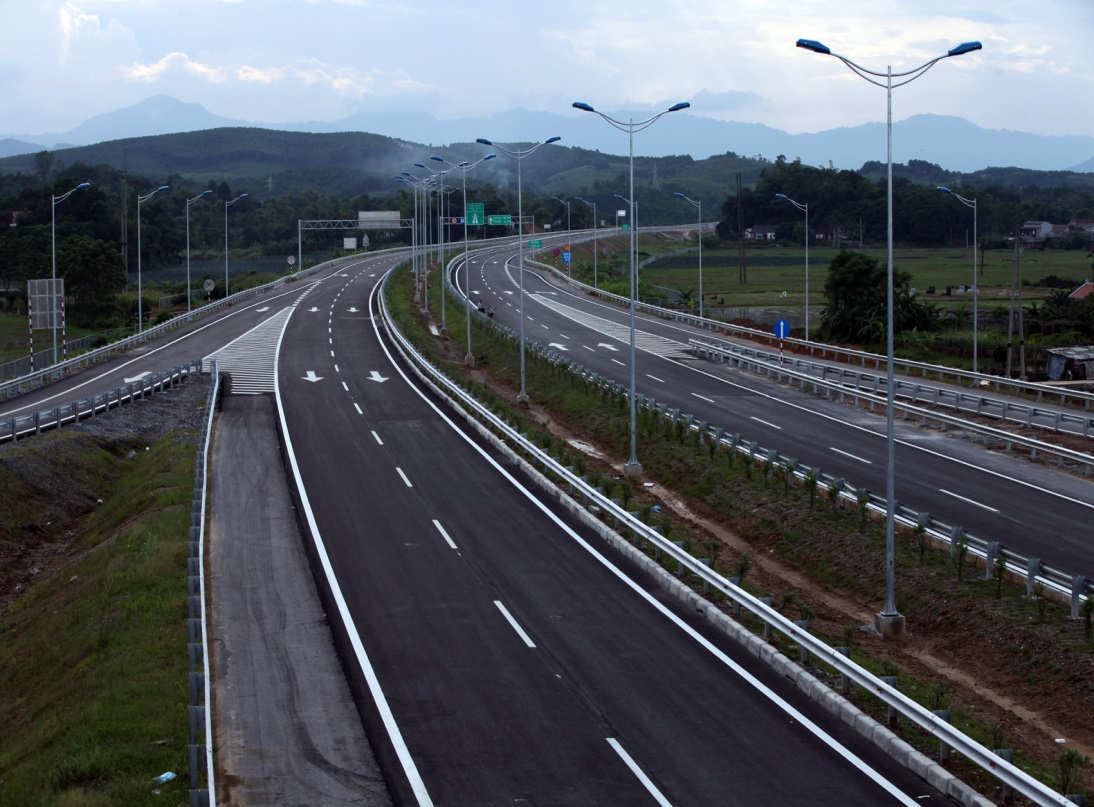 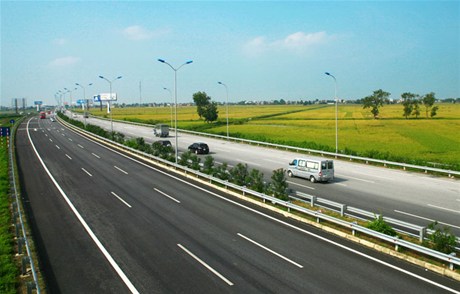 NỘI BÀI- LÀO CAI
NỘI BÀI- LẠNG SƠN
ĐƯỜNG CAO TỐC ĐANG ĐƯỢC ĐẦU TƯ XÂY DỰNG
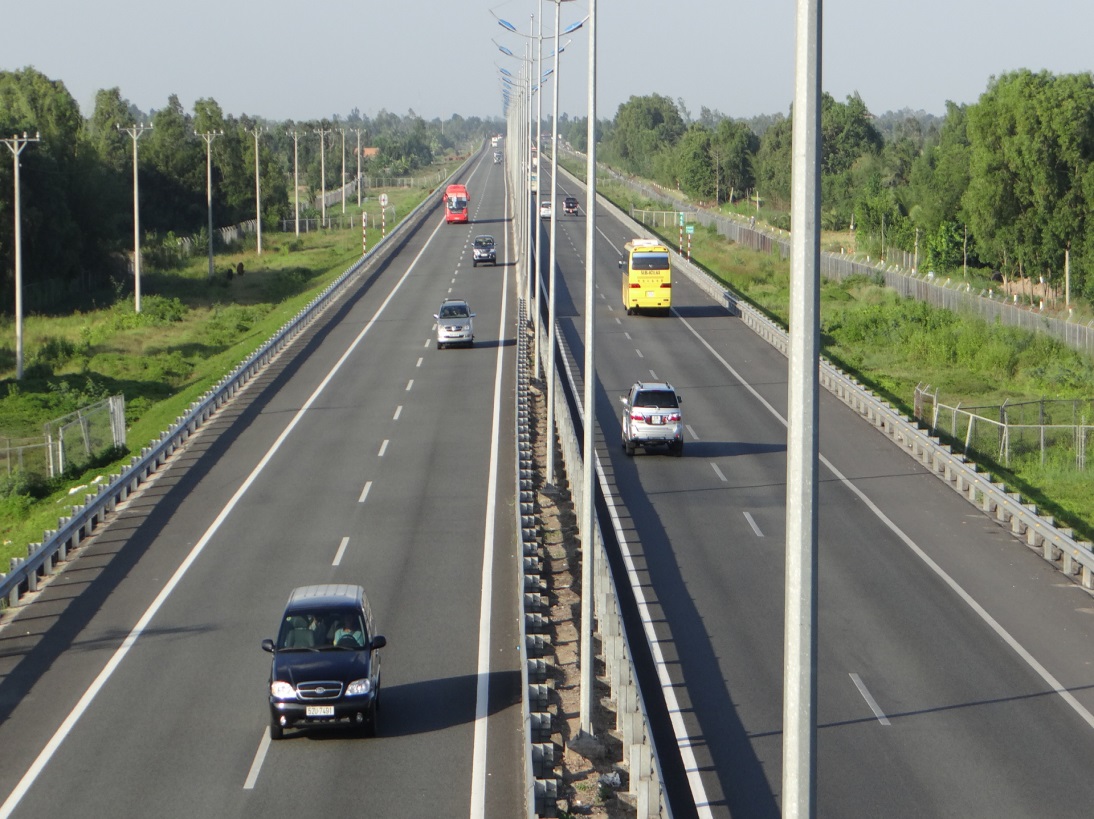 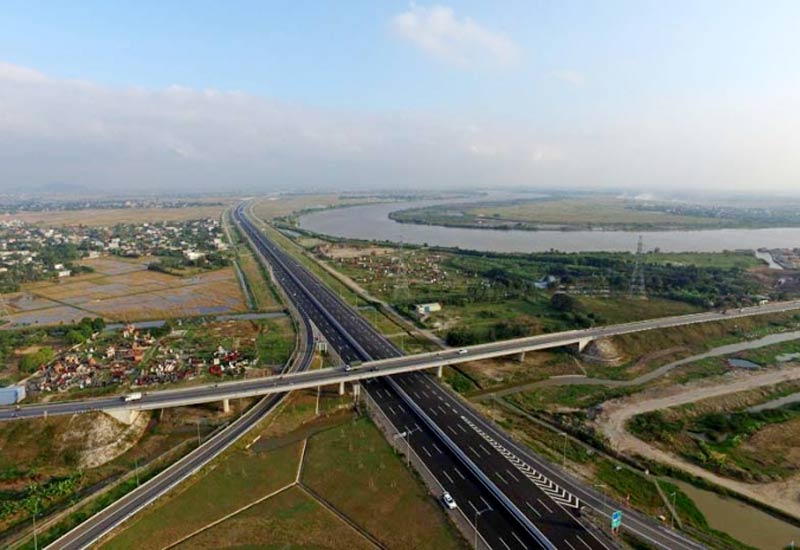 HÀ NỘI-HẢI PHÒNG-QUẢNG NINH
BIÊN HÒA - VŨNG TÀU
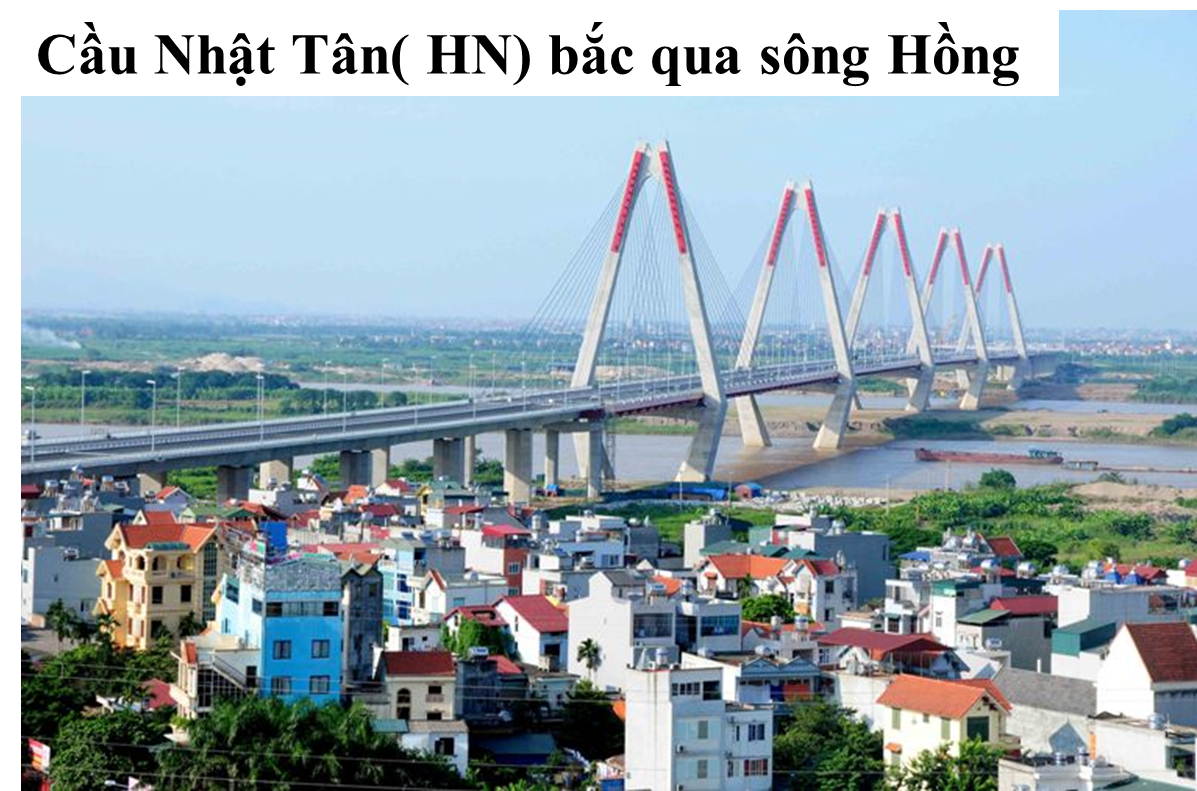 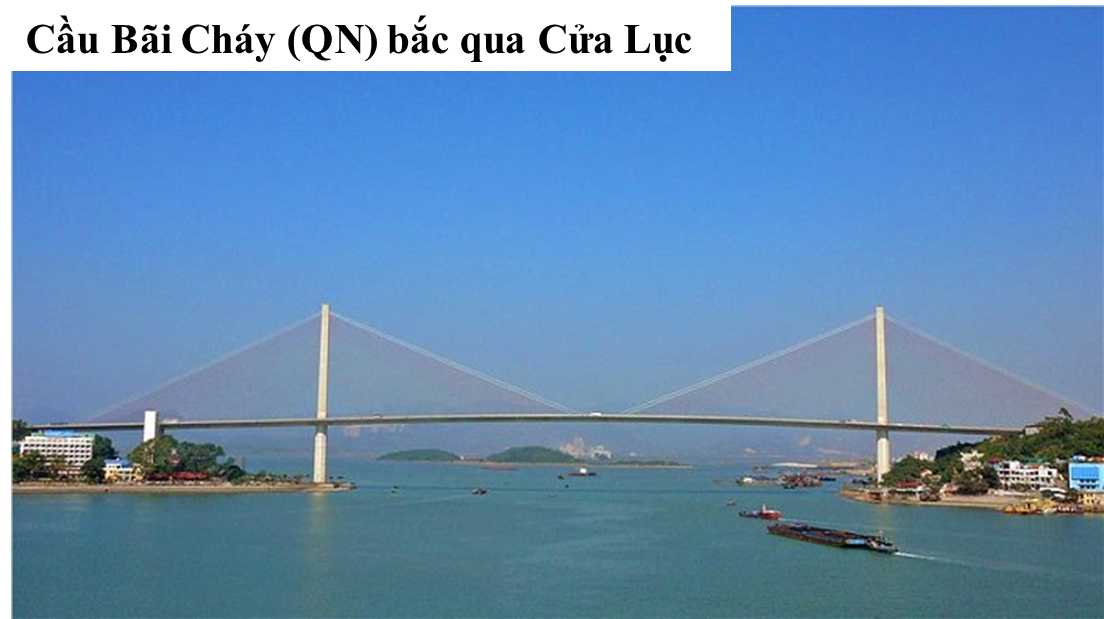 CẦU ĐƯỜNG BỘ  ĐANG ĐƯỢC ĐẦU TƯ XÂY DỰNG NGÀY CÀNG HIỆN ĐẠI
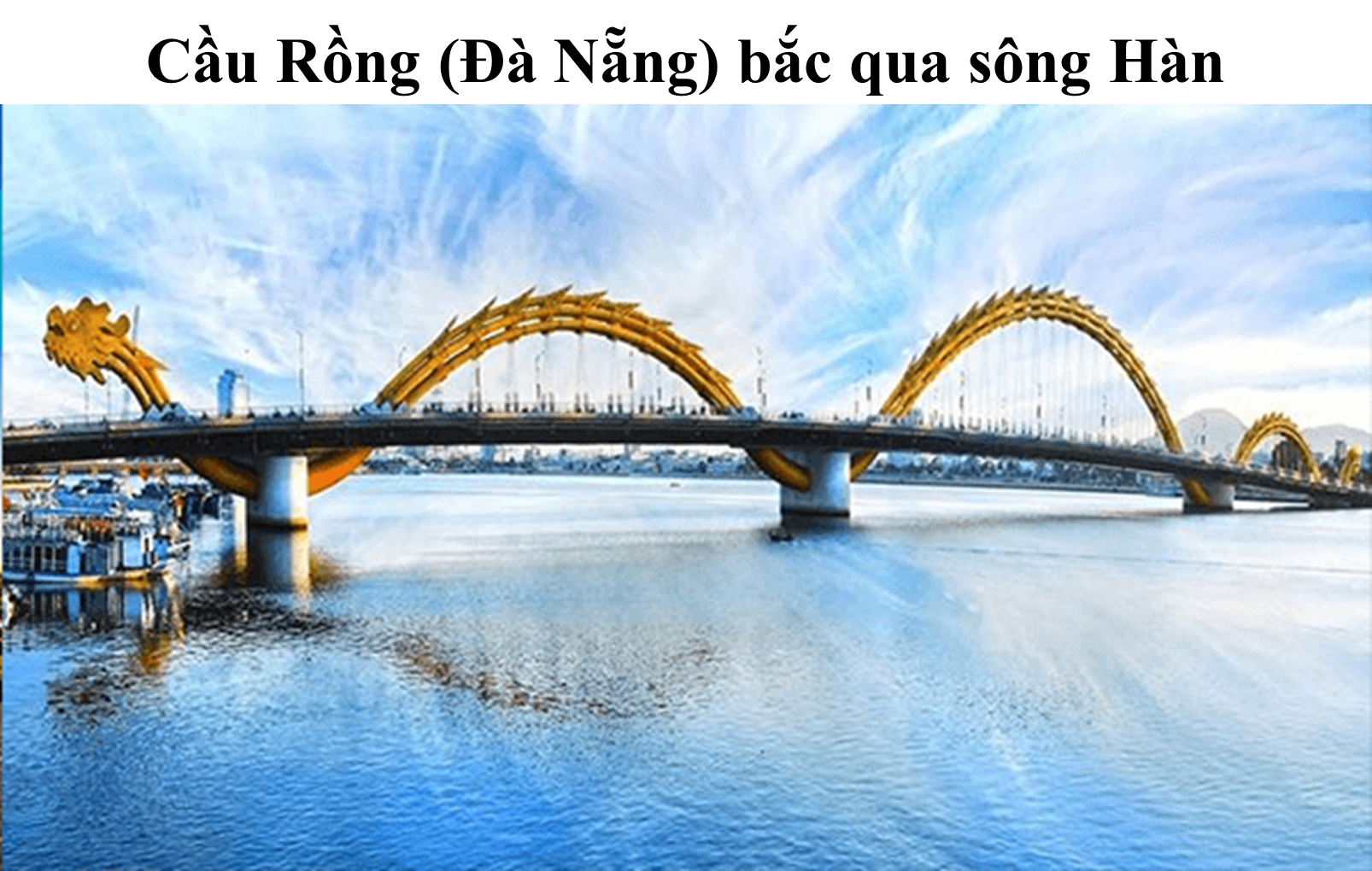 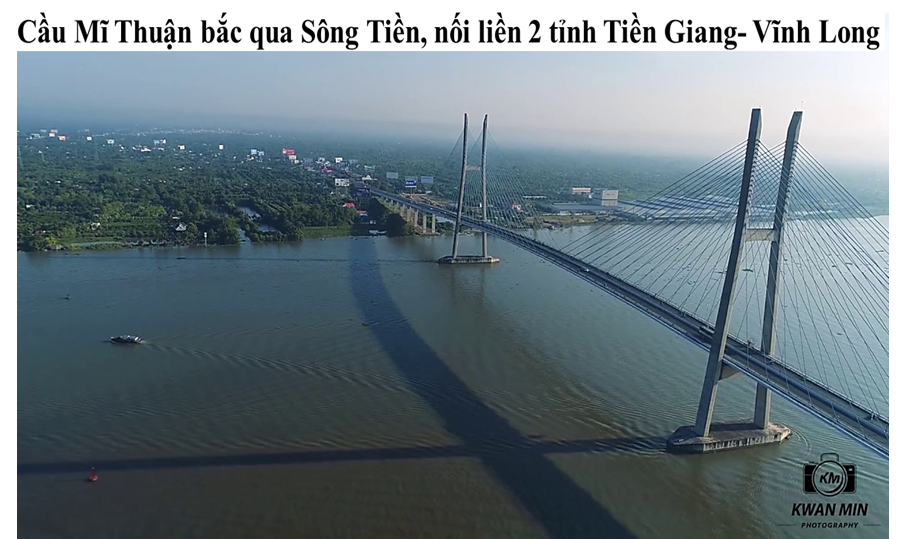 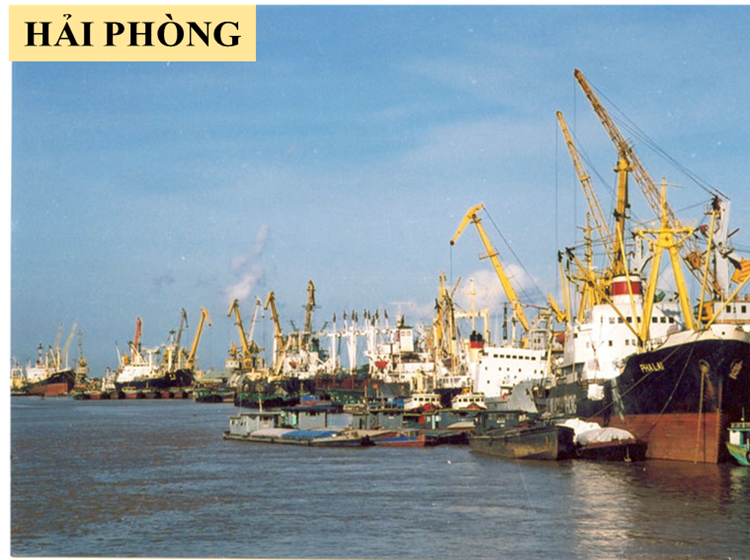 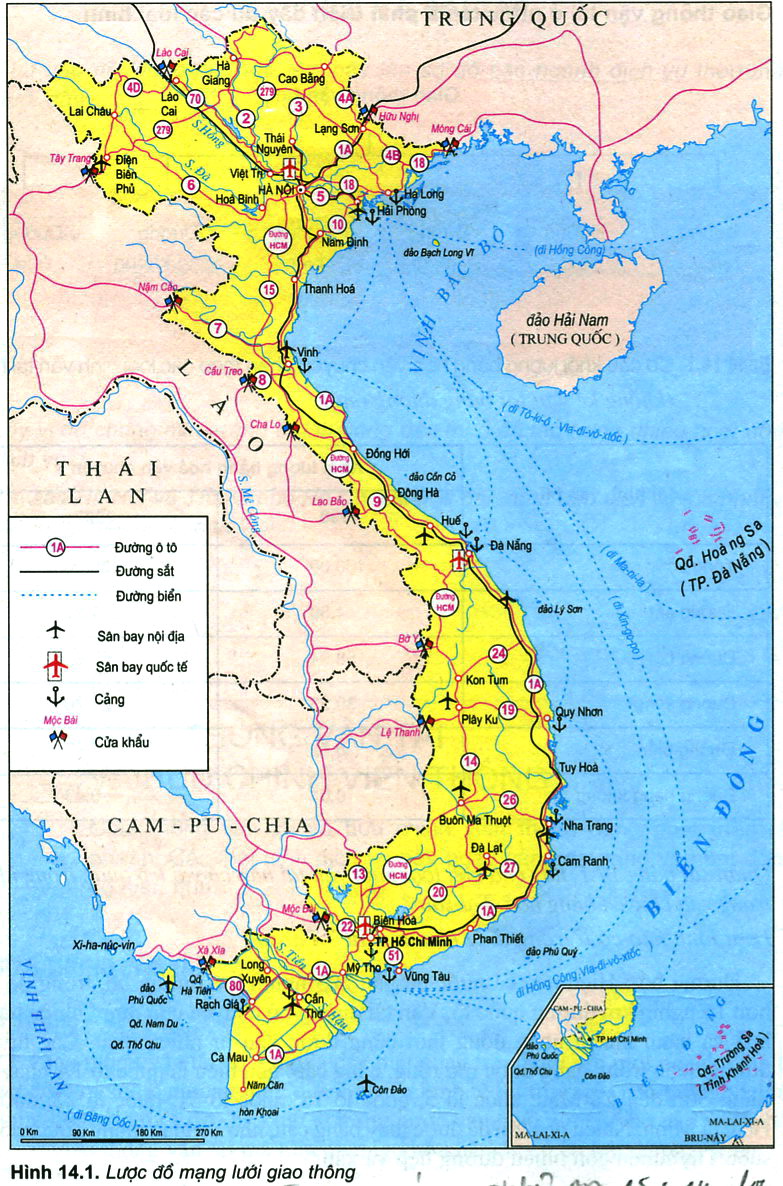 Hải Phòng
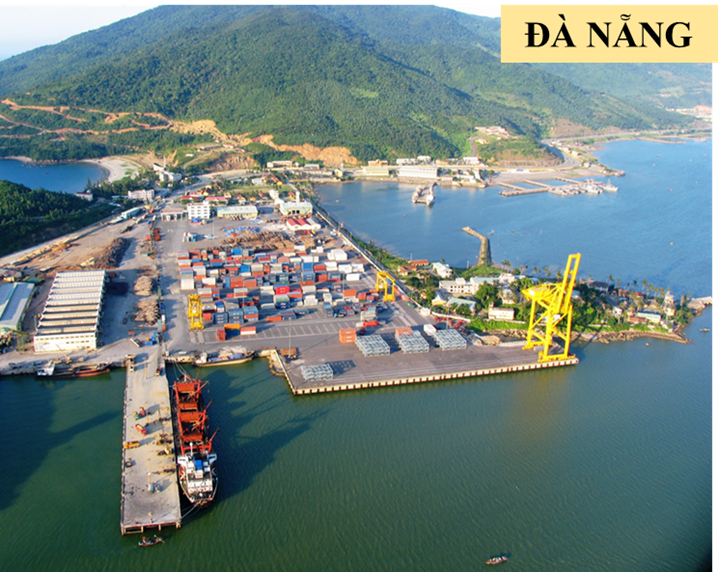 Đà Nẵng
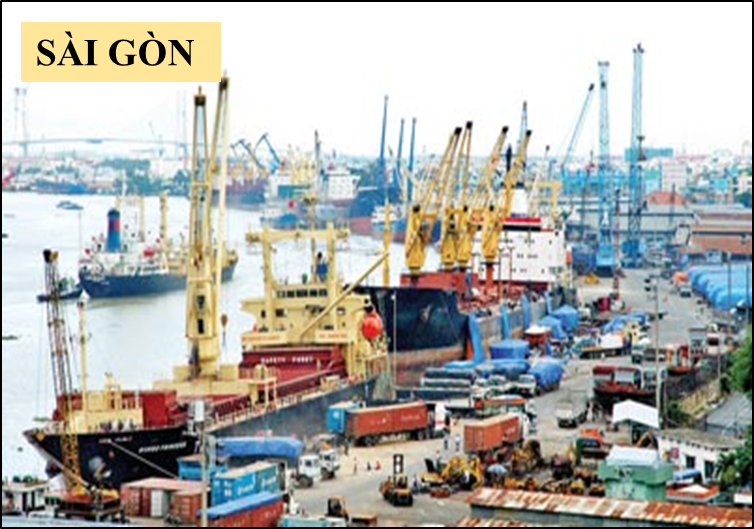 Sài Gòn
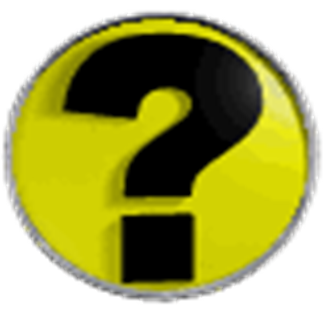 Ảnh hưởng của GTVT tới môi trường?
Thảo luận với bạn ngồi cạnh trong thời gian 1 phút đưa ra biện pháp để hạn chế ô nhiễm môi trường do ngành GTVT gây ra?
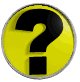 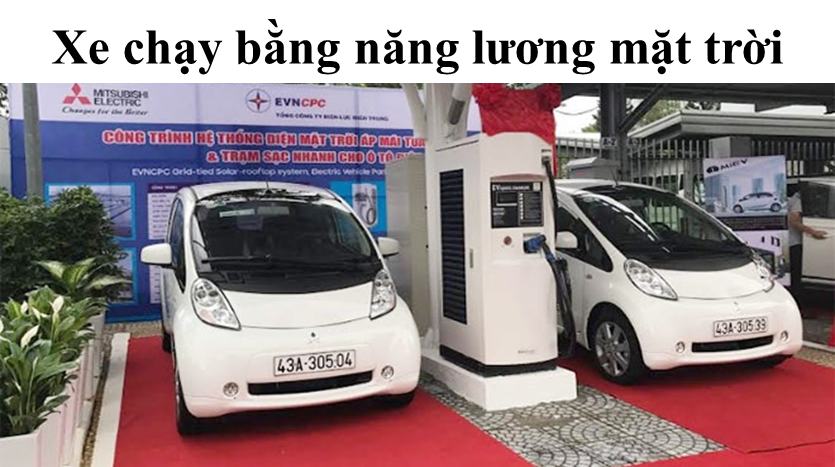 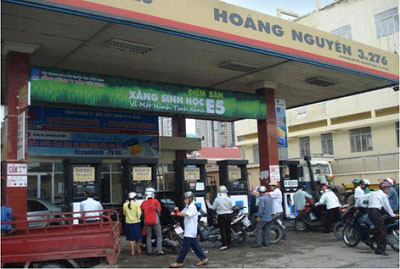 SỬ DỤNG NHIÊN LIỆU SẠCH (XĂNG SINH HỌC, GA, NĂNG LƯỢNG
 MẶT TRỜI) SỬ DỤNG CÁC PHƯƠNG TIỆN GT CÔNG CỘNG, ĐI XE ĐẠP..
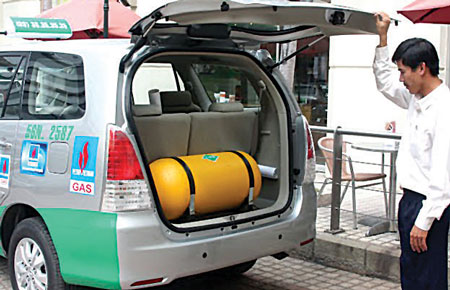 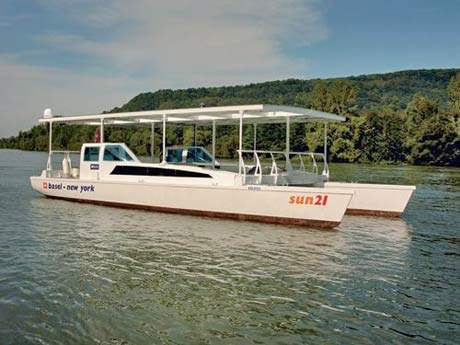 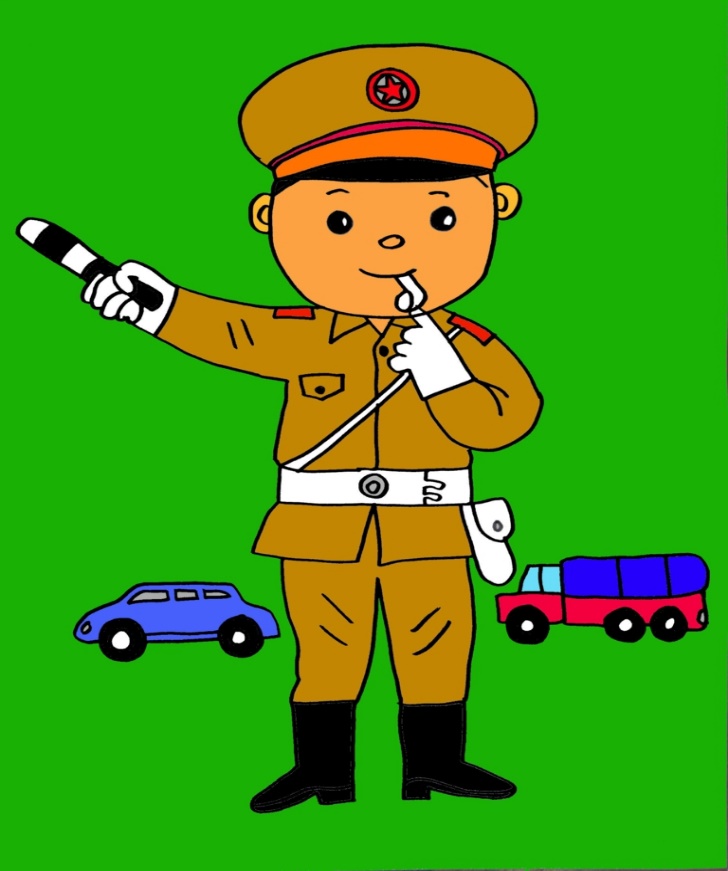 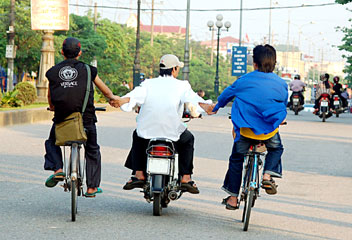 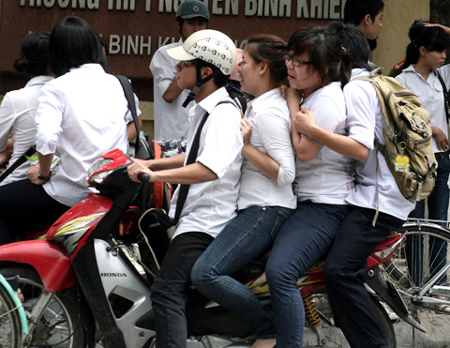 1
5
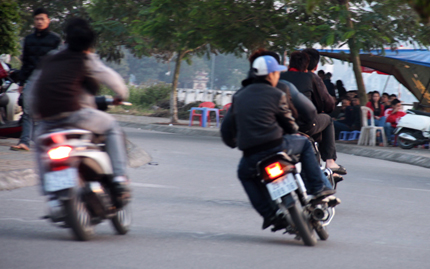 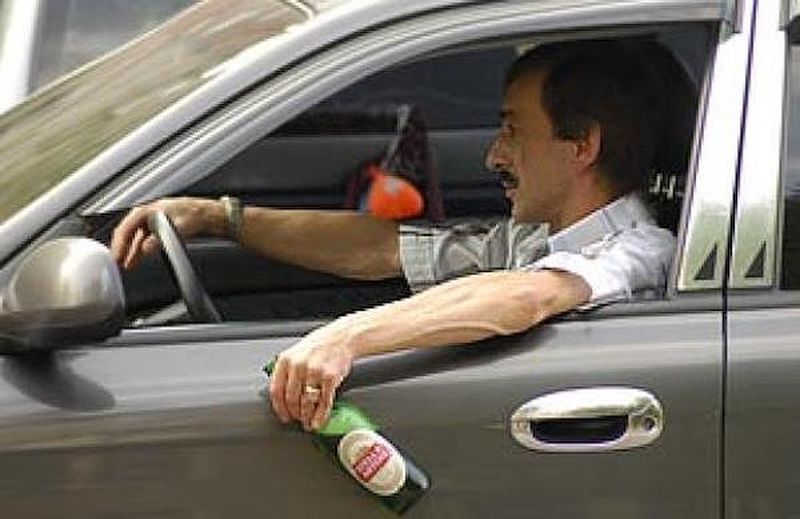 Em là cảnh sát 
giao thông!
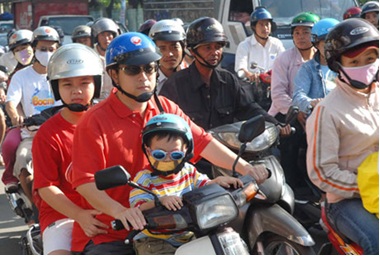 2
4
3
Tiết 14, Bài 14: GIAO THÔNG VẬN TẢI  VÀ BƯU CHÍNH VIỄN THÔNG
I. Giao thông vận tải
II. Bưu chính viễn thông:
Dựa vào hình ảnhvà kiến thức SGK , Hãy kể tên các loại hình dịch vụ và vai trò của
 BCVT?
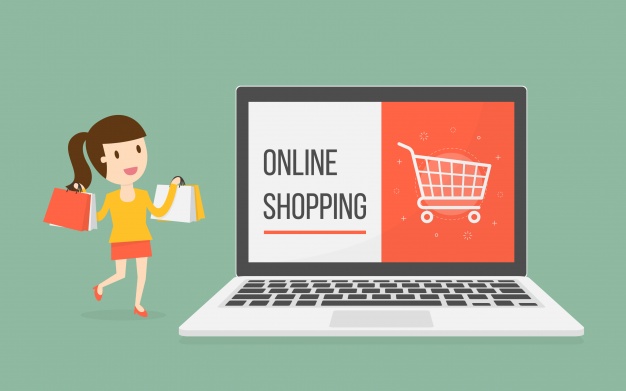 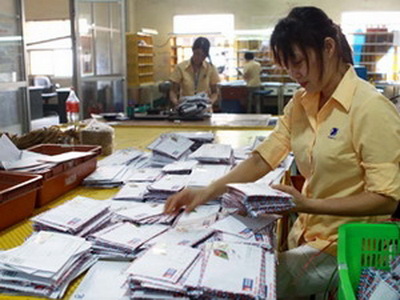 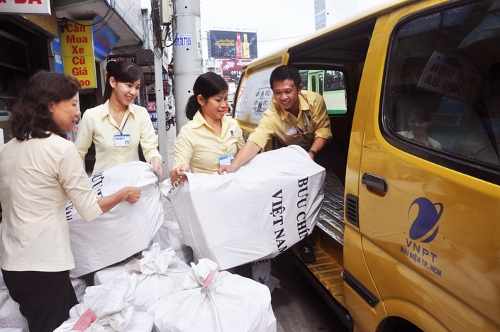 MUA SẮM TRỰC TUYẾN
BƯU PHẨM
CHUYỂN THƯ
DỊCH VỤ BƯU CHÍNH-VIỄN THÔNG
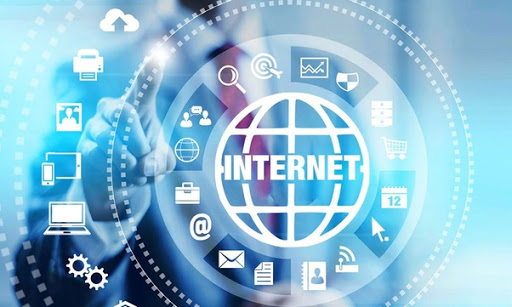 MẠNG INTERNET
ĐIỆN THOẠI
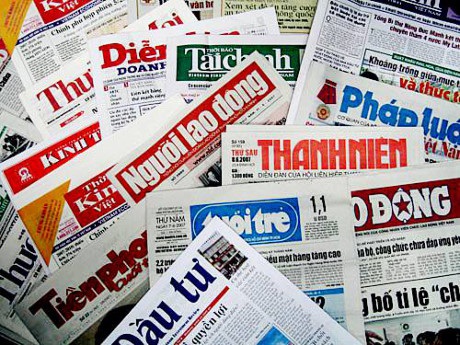 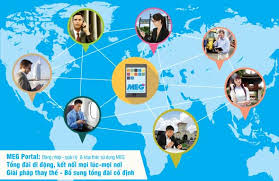 BÁO CHÍ
BSL: Thuê bao điện thoại và mật độ thuê bao điện thoại của Việt Nam giai đoạn 2005 – 2015
? Nhận xét tình hình phát triển mạng điện thoại của nước ta giai đoạn 2005-2015
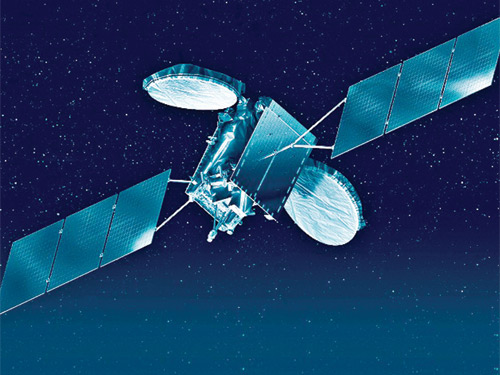 Vinasat-1 là một vệ tinh viễn thông địa tĩnh, sau khi phóng lên có thể cung cấp dịch vụ đường truyền vệ tinh để phát triển các dịch vụ ứng dụng như dịch vụ thoại, truyền hình, thông tin di động, truyền số liệu, Internet, các dịch vụ đào tạo và y tế từ xa, truyền tin cho ngư dân trên biển, dự báo thời tiết, đảm bảo an ninh quốc phòng... Đặc biệt cung cấp đường truyền thông tin cho các trường hợp khẩn cấp như thiên tai, bão lụt, đường truyền cho các vùng sâu, vùng xa, hải đảo mà các phương thức truyền dẫn khác khó vươn tới được.
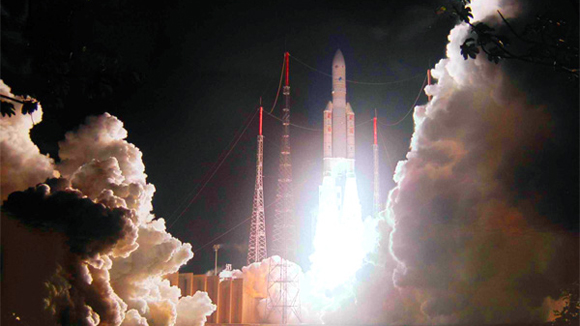 19/4/2008
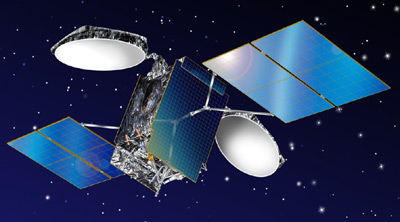 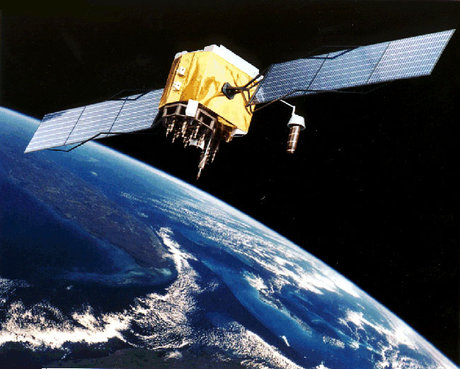 VỆ TINH VINASÁT 1 & 2 CỦA VIỄN THÔNG VIỆT NAM TRÊN QUỸ ĐẠO
16/5/2012
12/10/2021
Phạm Xuân An- THCS Hưng Thành - VĨnh Lợi - Bạc Liêu
29
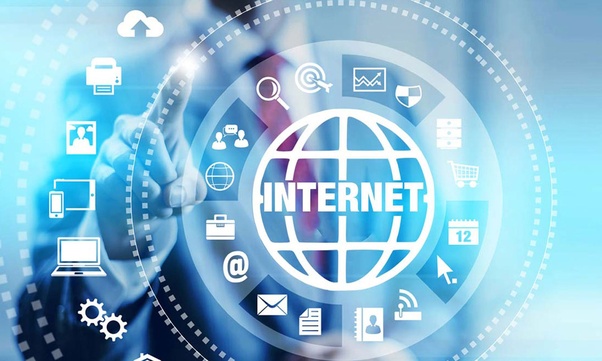 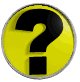 Việc phát triển dịch vụ điện thoại, mạng Internet tác động như thế nào đến đời sống kinh tế -  xã hội nước ta?
* Tích cực: Liên lạc trao đổi thông tin nhanh chóng, tìm kiếm thông tin, học tập, mở rộng quan hệ mọi mặt với thế giới…
* Tiêu cực: Khó kiểm soát thông tin nên một số thông tin chưa chính xác, hình ảnh bạo lực, nguy hại đối với mọi lứa tuổi, hội chứng nghiện điện thoại đặc biệt là các điện thoại thông minh, có nhiều người bị cuốn vào các trò chơi trực tuyến nhất là học sinh.
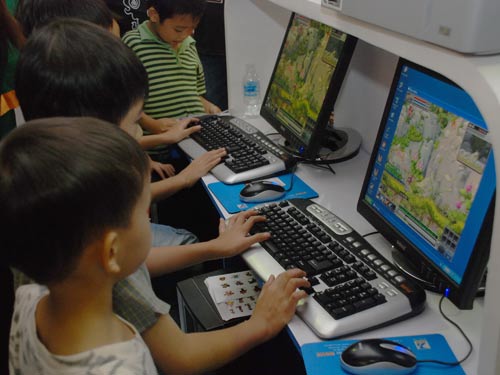 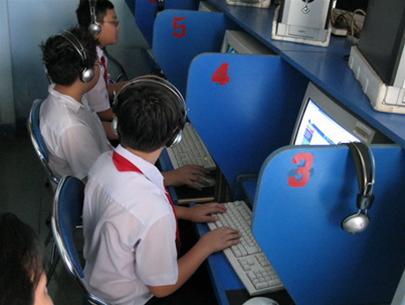 CHƠI GAME ĐỦ LỨA TUÔI, Ở KHẮP NƠI
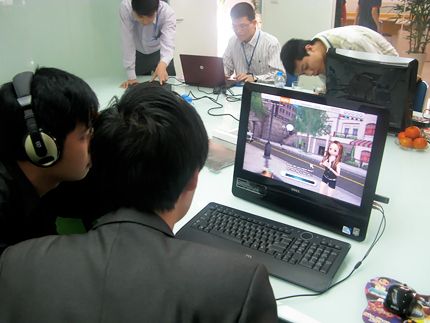 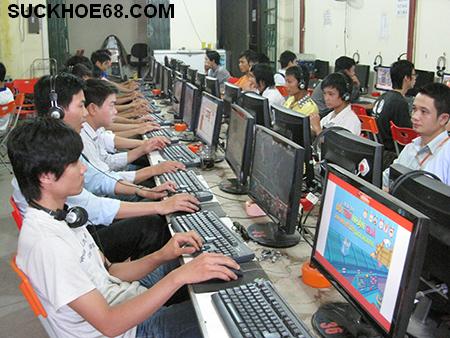 12/10/2021
Phạm Xuân An- THCS Hưng Thành - VĨnh Lợi - Bạc Liêu
31
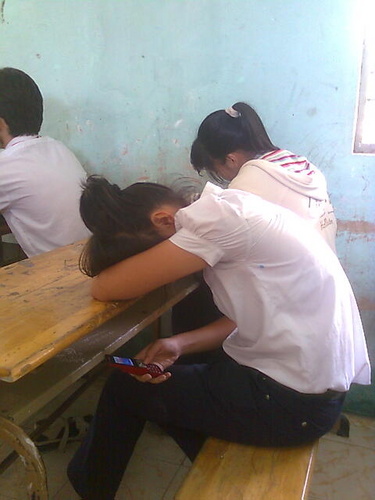 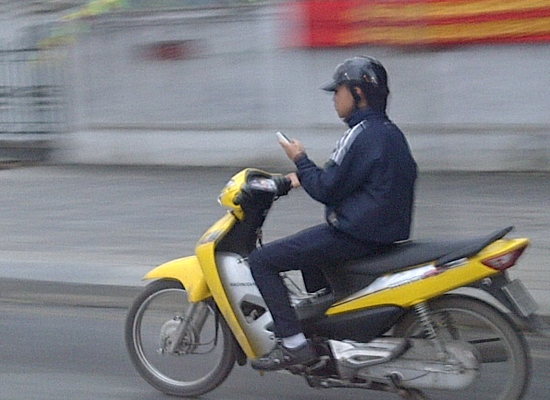 SỬ DỤNG ĐIỆN THOẠI KHÔNG ĐÚNG
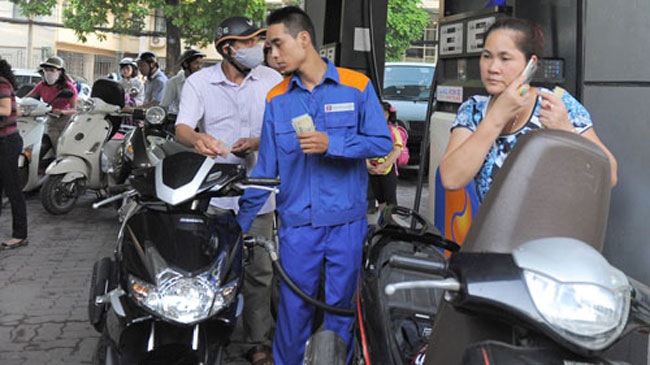 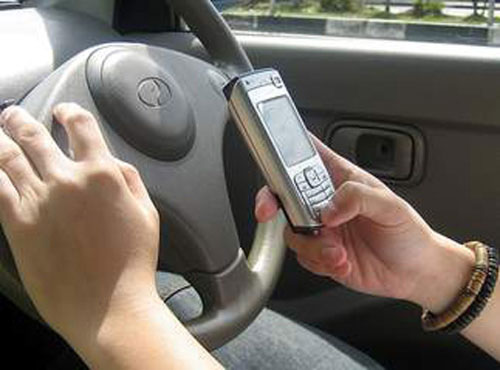 12/10/2021
Phạm Xuân An- THCS Hưng Thành - VĨnh Lợi - Bạc Liêu
32
Câu 1: Loại hình vận tải có khối lượng vận chuyển 
hàng hóa lớn nhất nước ta?
A
Đường biển
B
Đường sông
C
Đường bộ
D
Đường hàng không
Câu 2: Đường Hồ Chí Minh chạy từ
A
Hà Nội đến Lào Cai
B
Hà Nội đến TP Hồ Chí Minh
C
Hà Nội đến Lạng Sơn
D
Hà Nội đến Hải Phòng
Câu 3: Ba cảng biển lớn nhất nước ta hiện nay
A
Nha Trang, Sài Gòn, Cần Thơ
B
Hải Phòng, Đà Nẵng, Sài Gòn
C
Sài Gòn, Quy Nhơn, Nha Trang
D
Quảng Ninh, Hải Phòng, Sài Gòn
Câu 4: Loại hình vận tải gần đây được đầu tư xây dựng nhiều để phụ vụ công cuộc đổi mới đất
A
Đường biển
B
Đường sông
C
Đường bộ
D
Đường ống
Câu 5: Tổng chiều dài đường bờ biển nước ta là
A
3.260 km
B
3.632 km
C
2.332 km
D
2.362 km
Câu 5: Chỉ tiêu đặc trưng cho sự phát triển viễn thông là:
A
Mật độ điện thoại
B
Mạng internet
C
Dịch vụ chuyển phát nhanh
D
Dịch vụ mua sắm online
38
HƯỚNG DẪN HỌC TẬP
Về nhà học bài cũ.
Trả lời các câu hỏi trong SGK
Chuẩn bị bài mới: bài 15, chú ý khai thác kênh hình.
Bản đồ : Giao  thông- Atlat địa lí trang 23
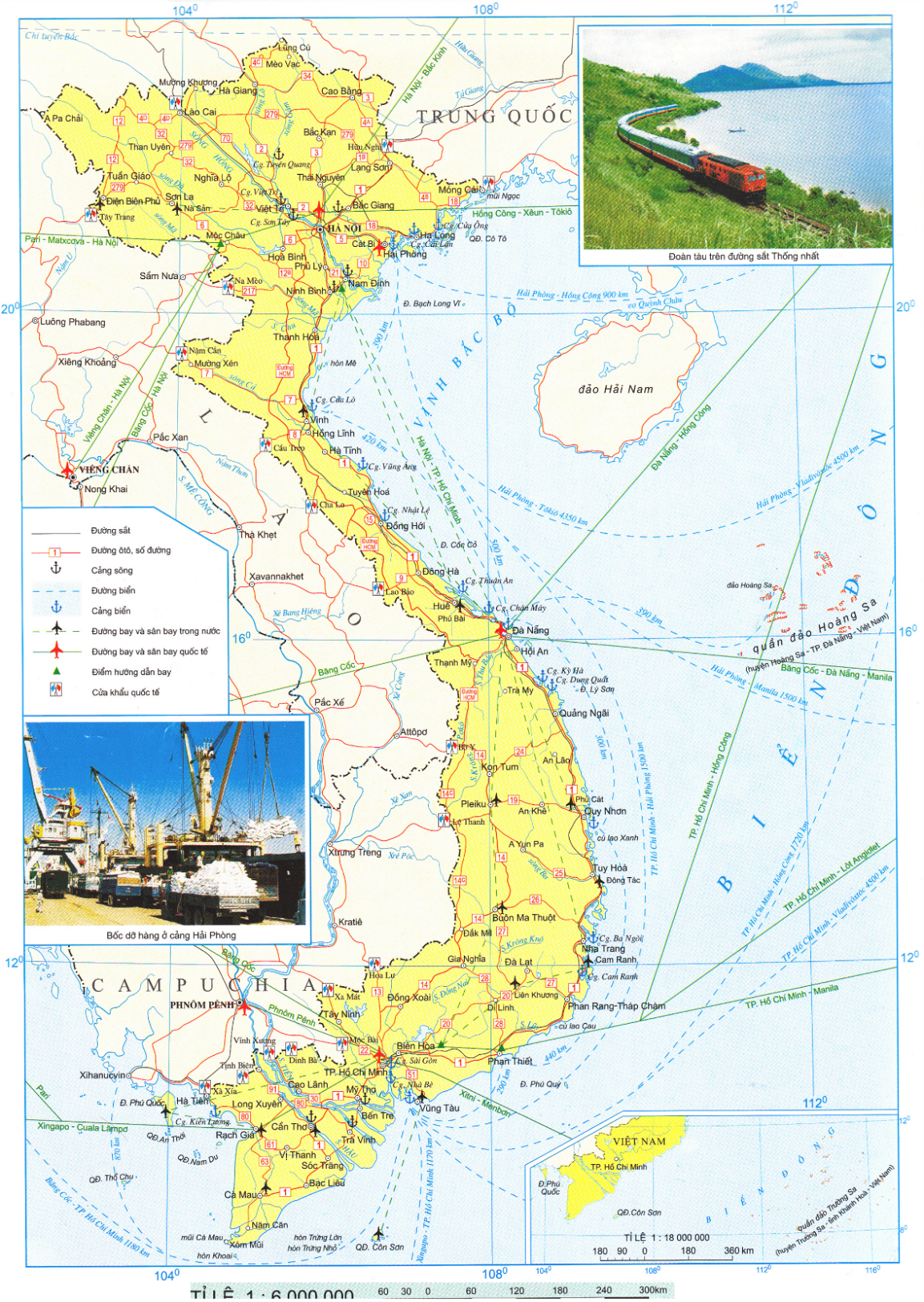 Ai nhanh hơn
Trong thời gian 30 giây, hãy viết ra giấy các loại hình GTVT ở Việt Nam?
Các loại hình giao thông vận tải
TRÒ CHƠI MẢNH GHÉP BÍ MẬT
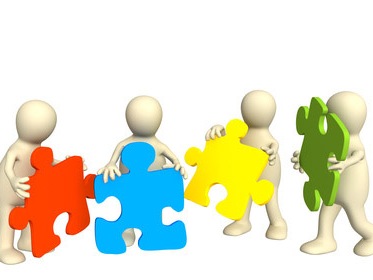 Luật chơi:
2 đội nhận bảng nhóm và  bộ mảnh ghép kiến thức từ bàn giáo viên, 
     + Đội 1: Bộ mảnh ghép về loại hình GTVT đường bộ.
     + Đội 2: Bộ mảnh ghép về loại hình GTVT đường biển
Đọc kĩ  sgk và các mảnh kiến thức và ghép đúng vào ô phù hợp.
Thời gian: 4 phút
Đội chiến thắng là đội ghép đúng nhất, nhanh nhất và xác định được vị trí các tuyến đường chính trên bản đồ. 

Giải thưởng: 
   Giải nhất: 1 hộp bút chì
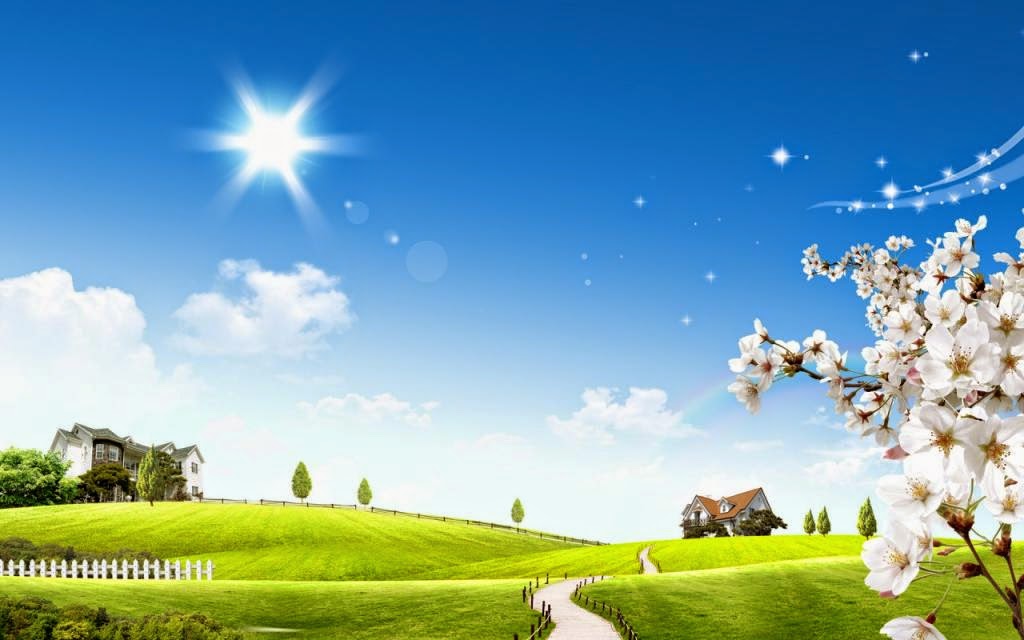 CẢM ƠN CÁC THẦY CÔ GIÁO VÀ CÁC EM 
HỌC SINH!